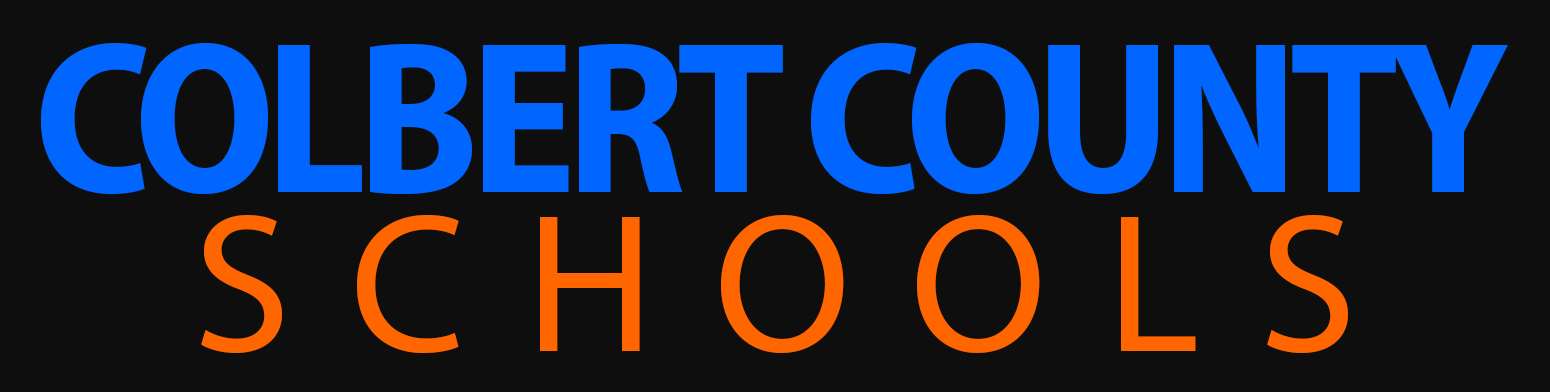 CENTRAL OFFICE DIRECTORS & STAFF
AREAS OF RESPONSIBILITY
2024-2025
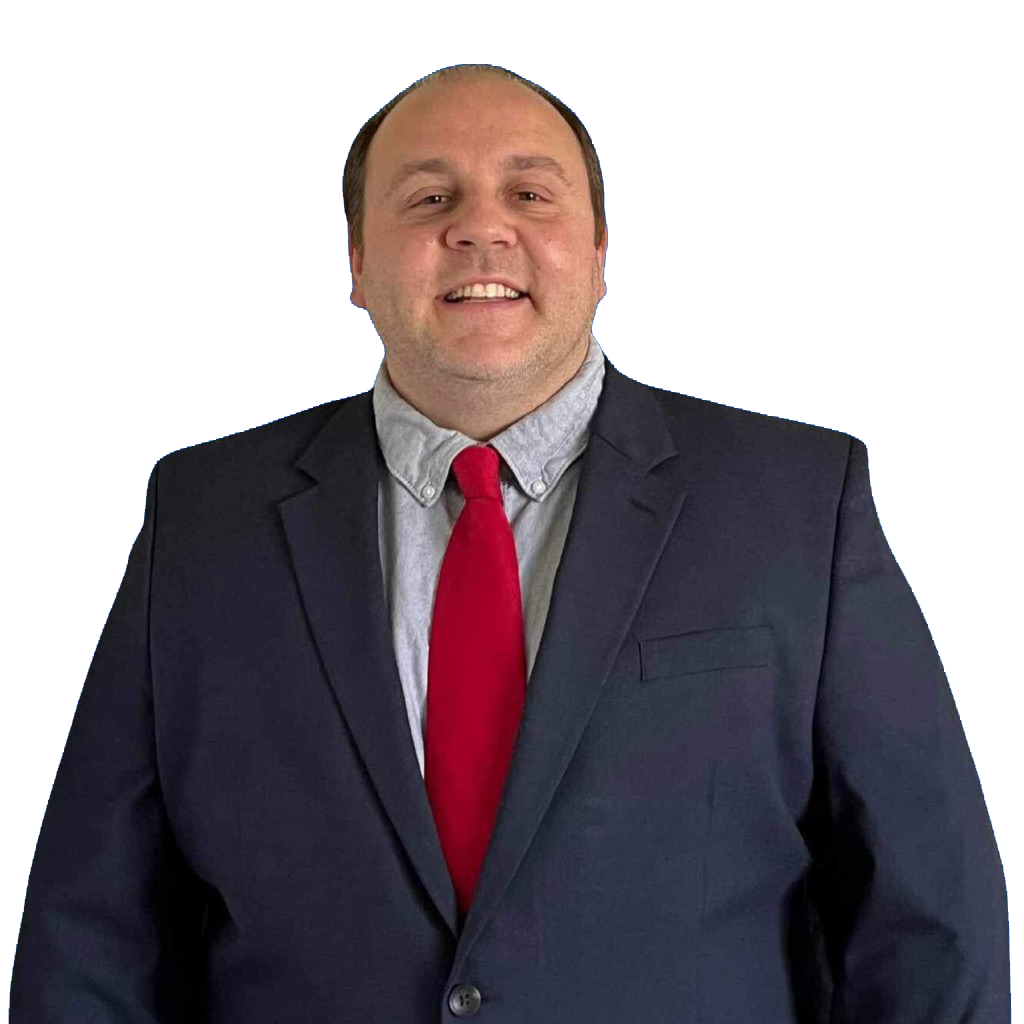 NATHAN FULLER
SUPERINTENDENT
nfuller@colbertk12.org

256 386 8565 Ext 1211
OFFICE OF SUPERINTENDENT
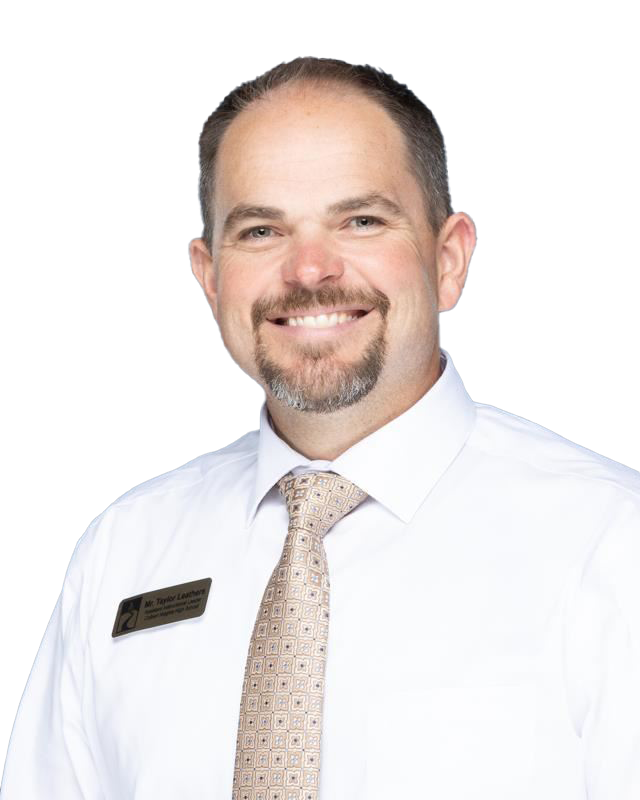 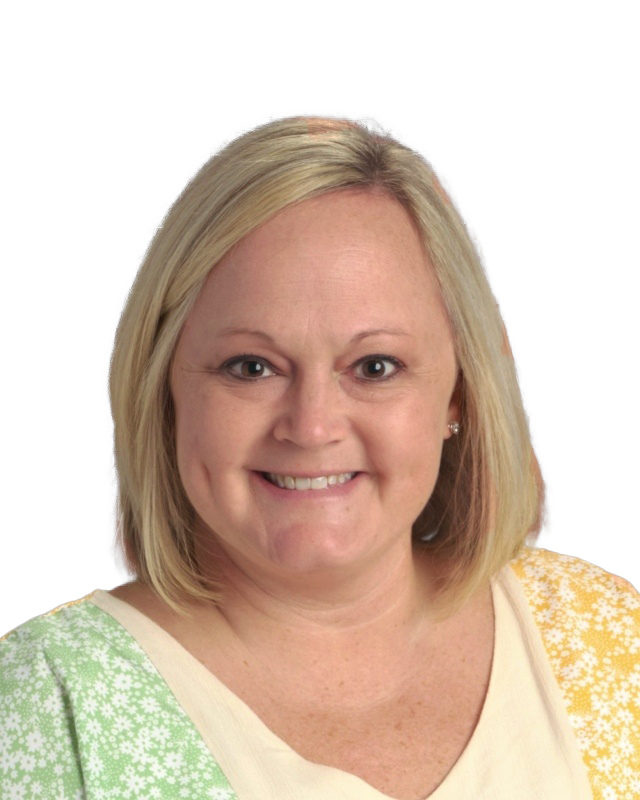 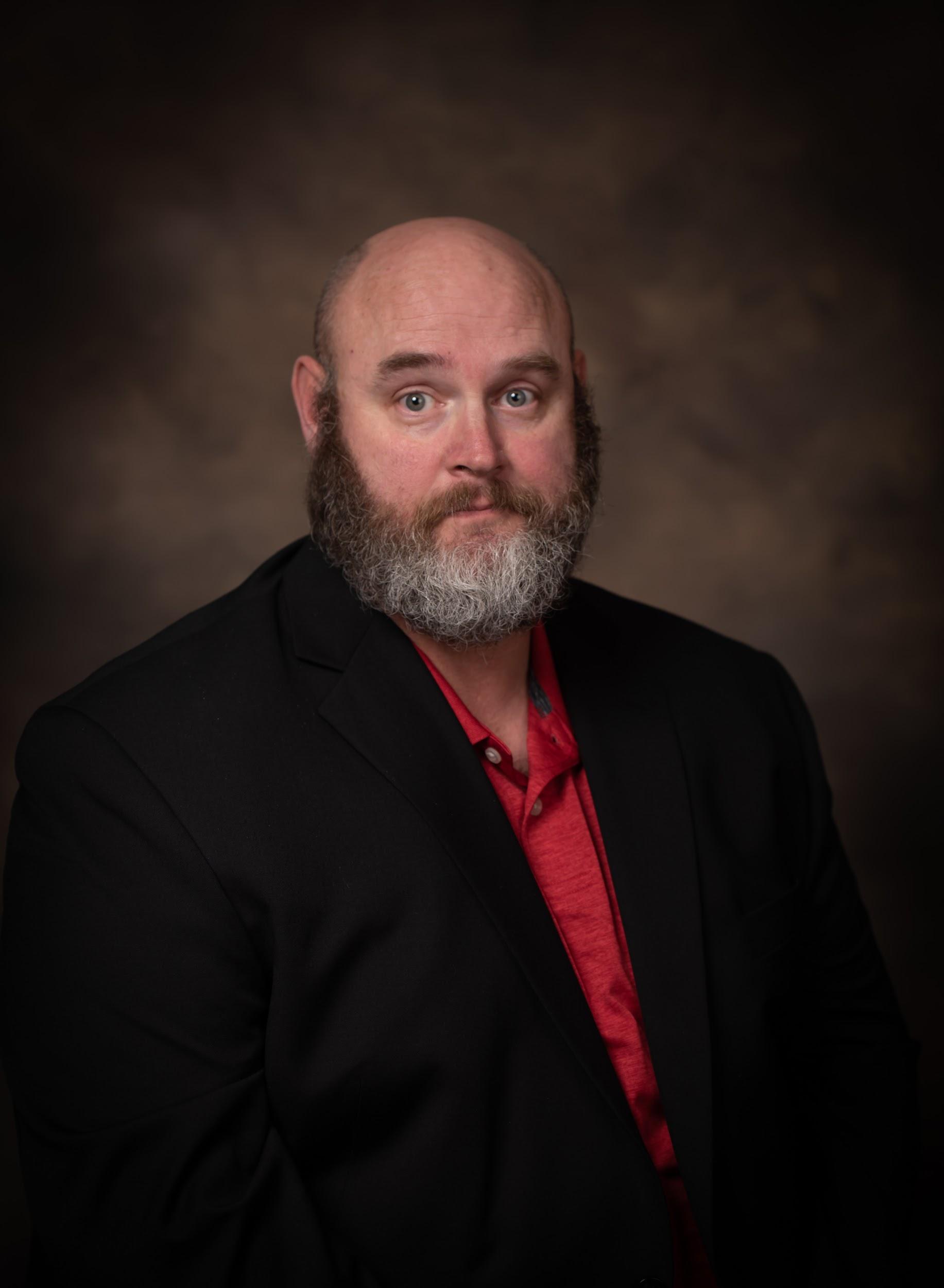 WADE TURBERVILLE
DIRECTOR OF TRANSPORTATION
dturberville@colbertk12.org 
256 386 8565 Ext 1264
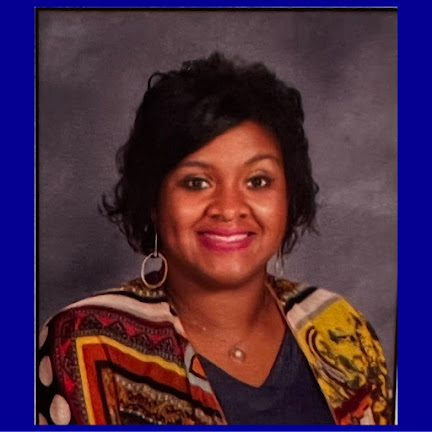 TIFFANI FUQUA
DIRECTOR OF FEDERAL PROGRAMS
tfuqua@colbertk12.org 
256 386 8565 Ext 1228
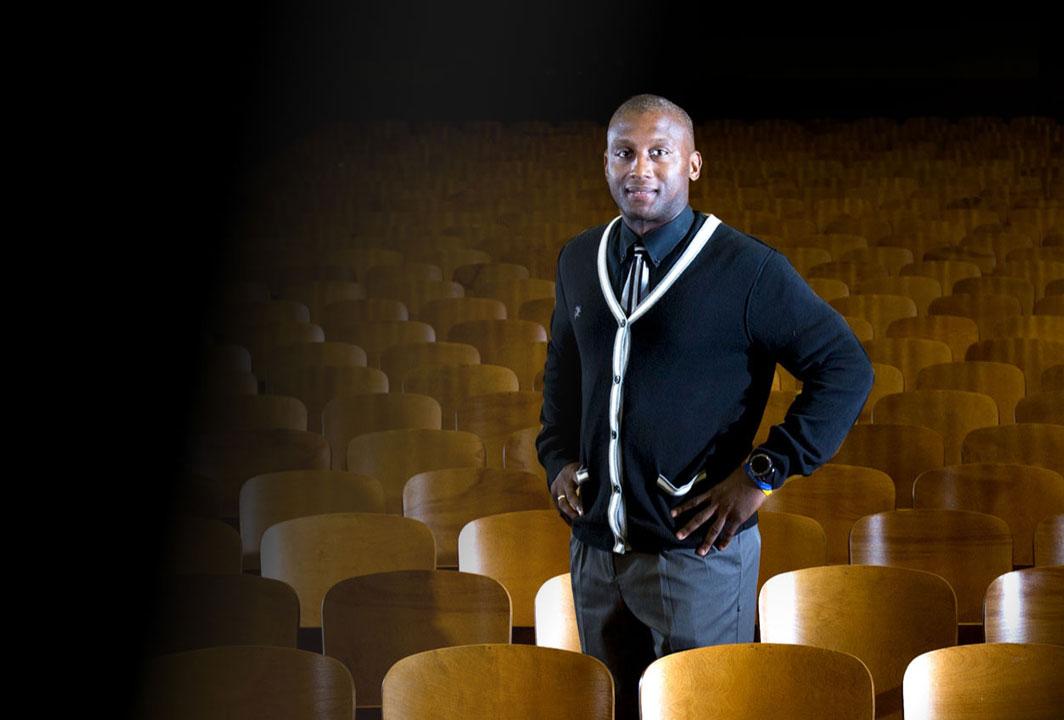 DR. FRED ABERNATHY
DIRECTOR OF SPECIAL EDUCATION & 504 COORDINATOR
fabernathy@colbert.k12.org 
256 386 8565 Ext 1238
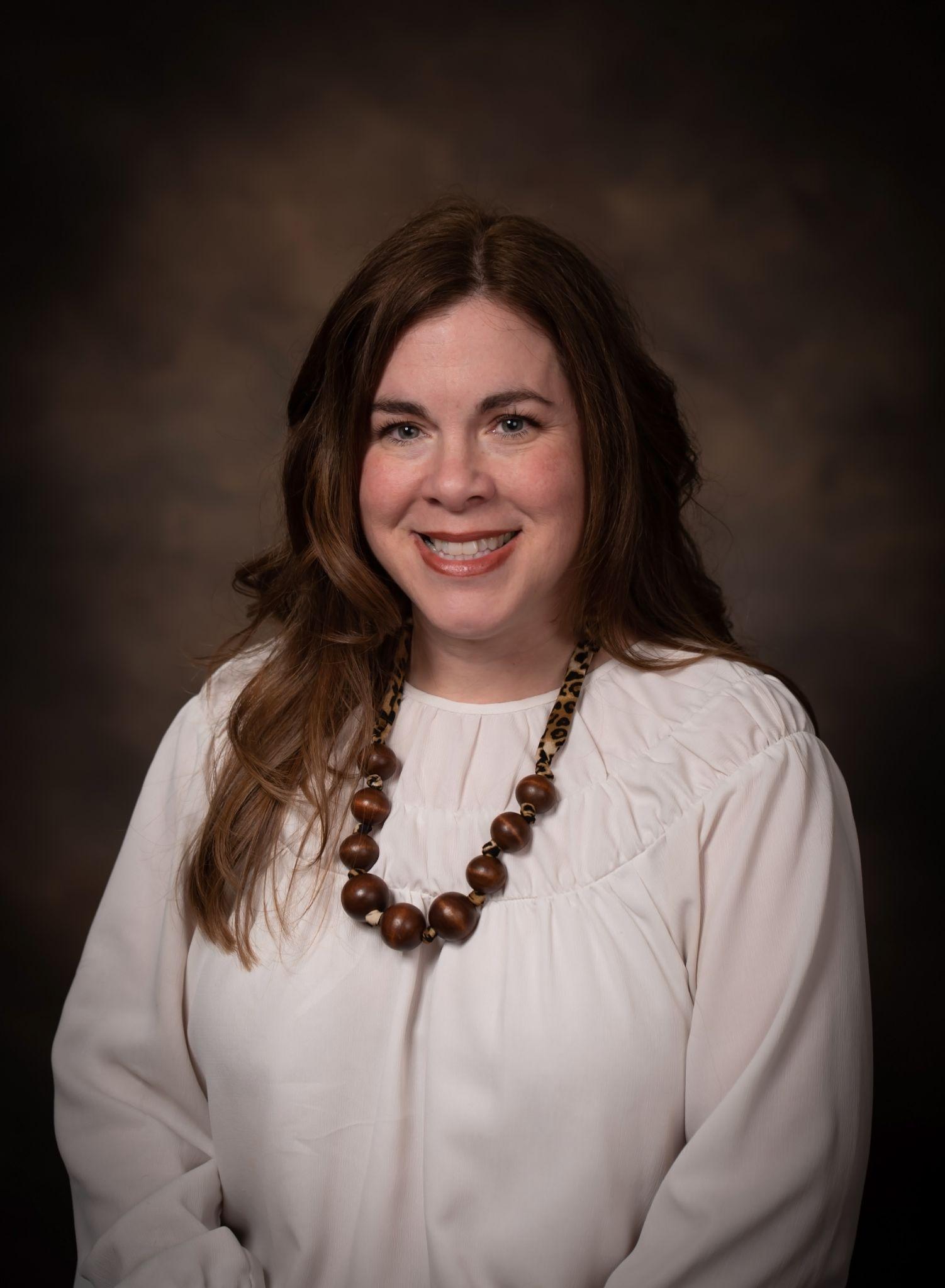 EMILEY CRISLER
DIRECTOR OF CAREER & TECHNICAL EDUCATION
ecrisler@colbertk12.org 
256 386 8565 Ext 1624
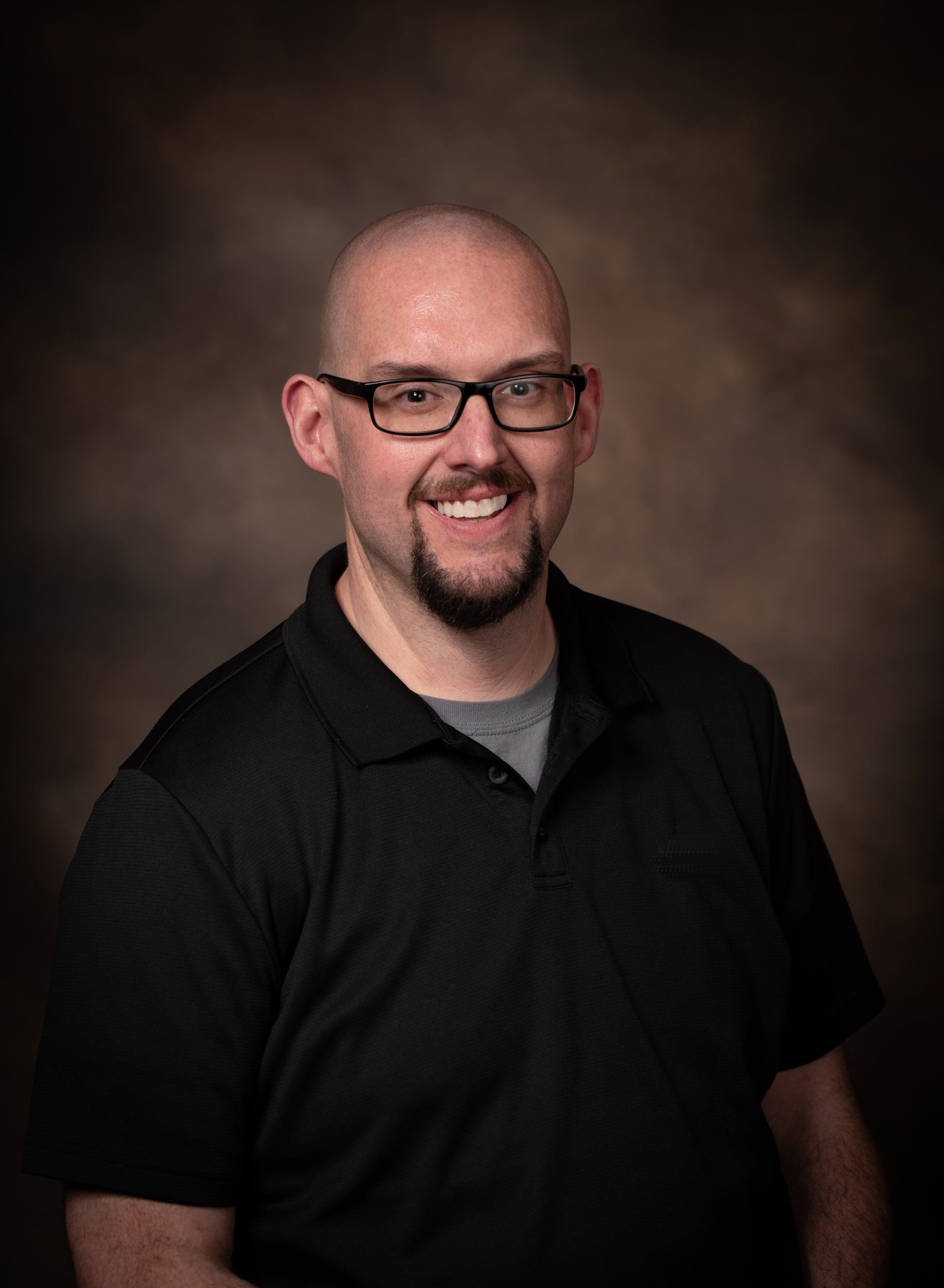 MATTHEW OSBORN
EXECUTIVE DIRECTOR OF TECHNOLOGY
mosborn@colbertk12.org 
256 386 8565 Ext 1204
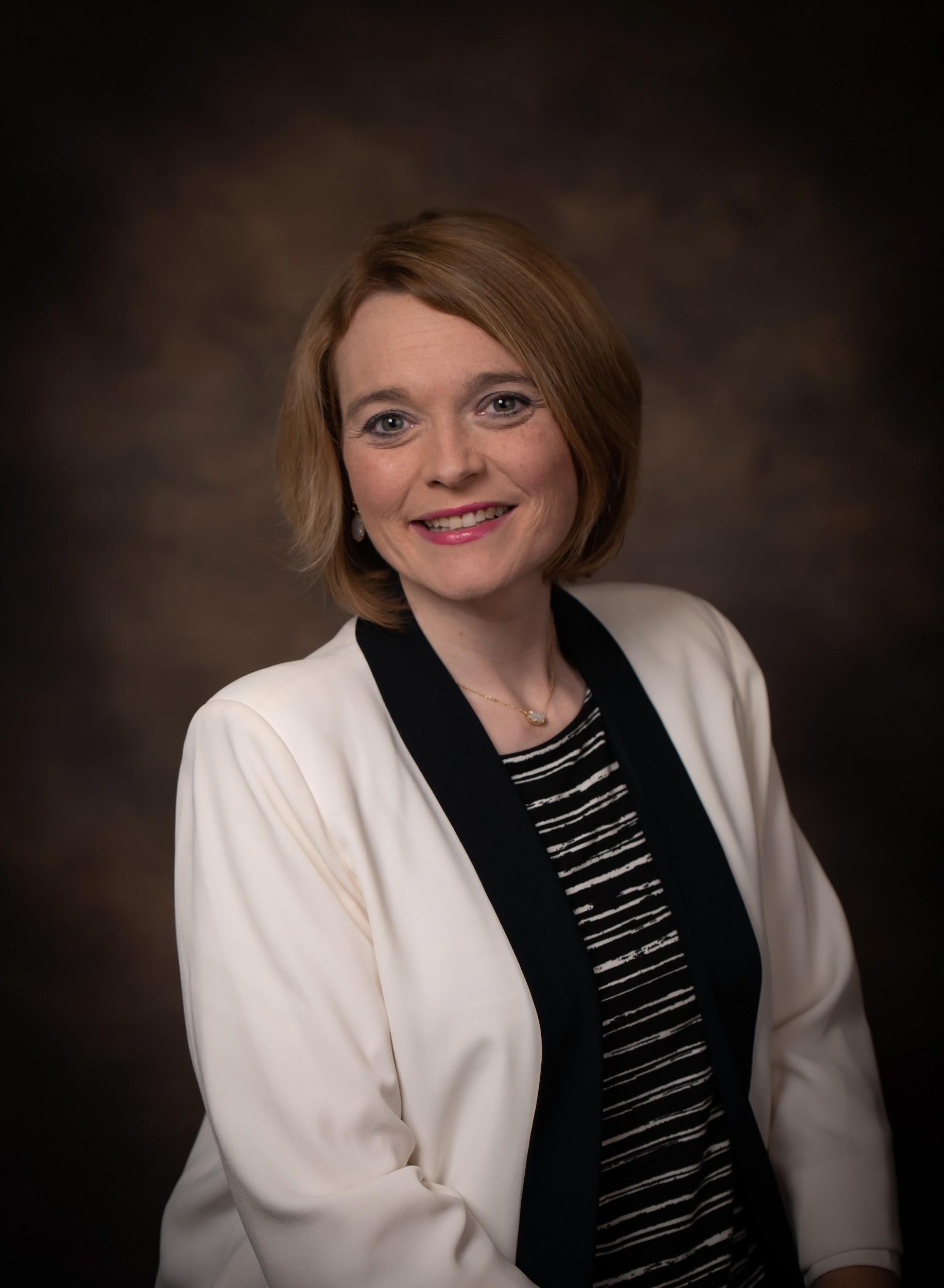 DR. KATIE DALRYMPLE
DIRECTOR OF CURRICULUM & ASSESSMENT
kdalrymple@cobertk12.org 
256 386 8565 Ext 1241
JAMIE AUSTIN
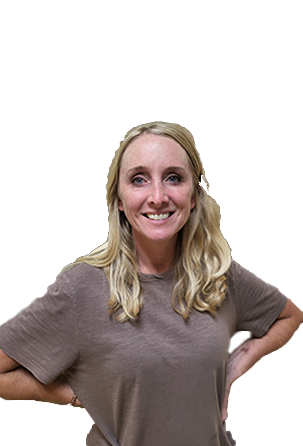 DIRECTOR OF CNP
jaustin@colbertk12.org 
256 386 8565 Ext 1514
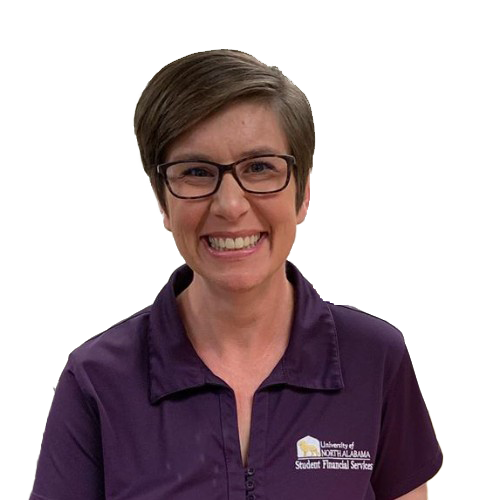 SHAUNA JAMES
CHIEF SCHOOL FINANCIAL OFFICER
sjames2@colbertk12.org 
256 386 8565 Ext 1230
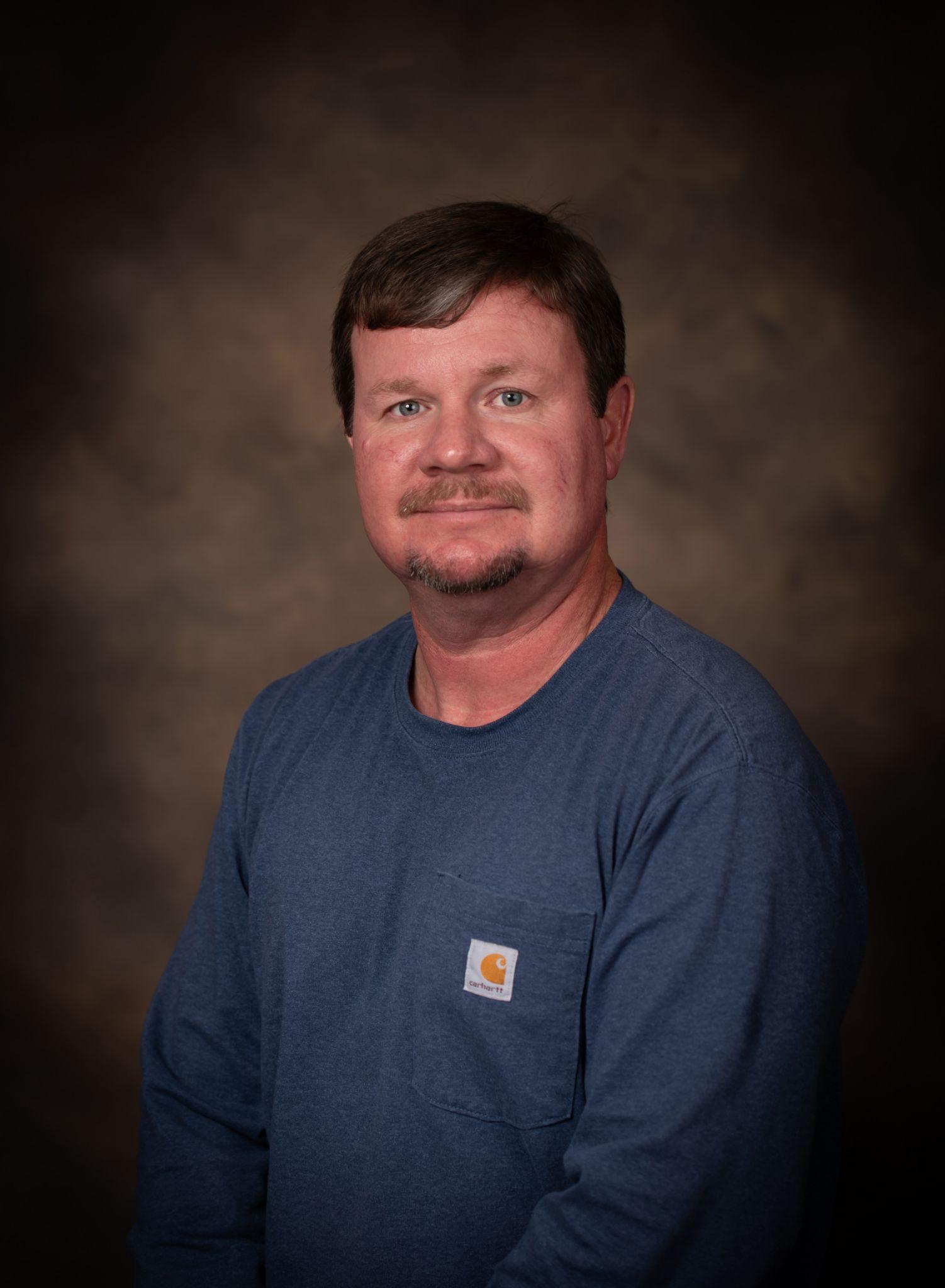 ALLEN HYDE
DIRECTOR OF MAINTENANCE
ahyde@colbertk12.org 
256 386 8565 Ext 1271
FEDERAL PROGRAMS SUPPORT STAFF
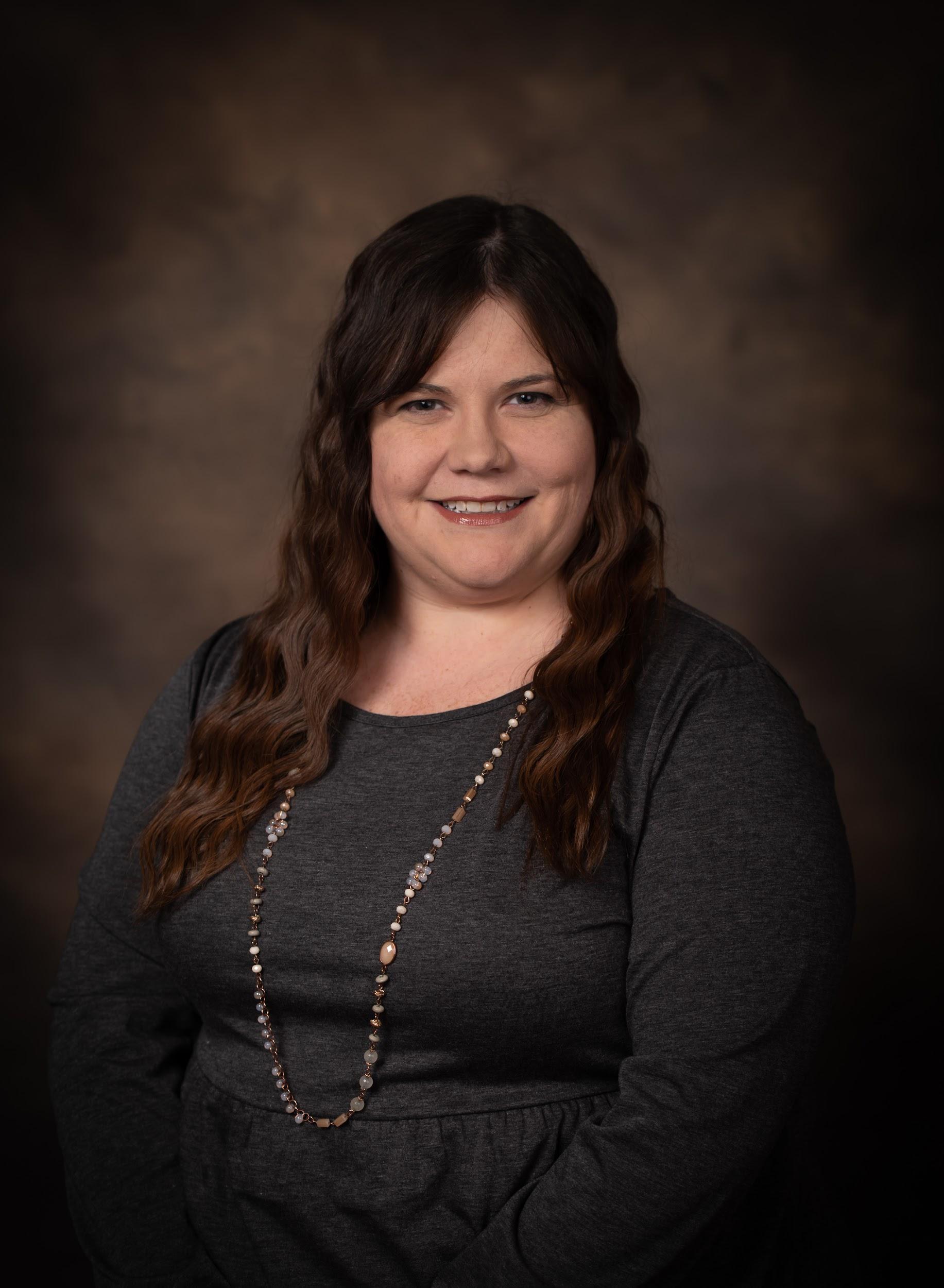 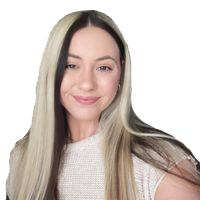 Ashley Harris
EL Facilitator
Brooke Cunningham
Fed Programs Secretary 
bcunningham@colbertk12.org 
256 386 8565 Ext 1227
Brooklyn Bigbee
Student Success Coach
bbigbee@colbertk12.org 
Itinerant
SAFETY & SECURITY, STUDENT HEALTH
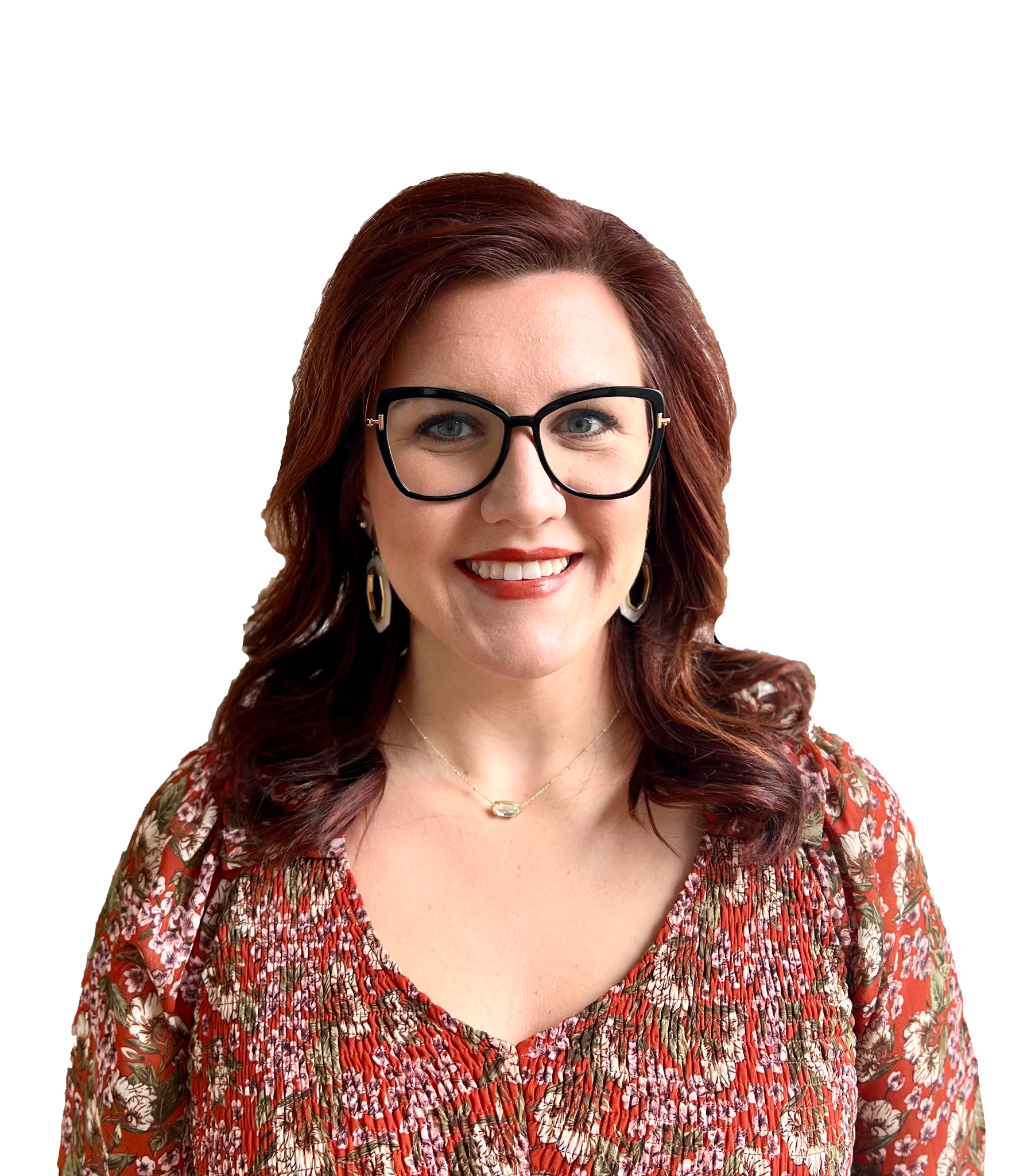 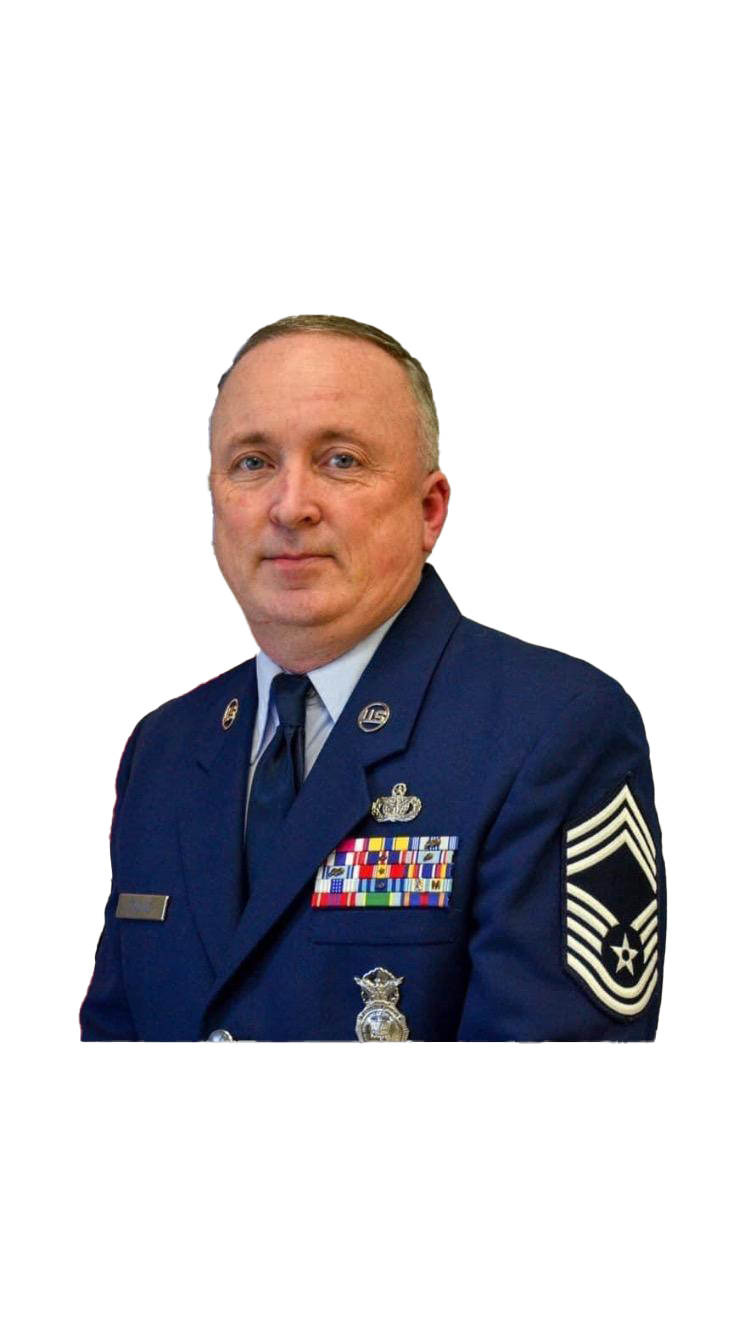 Megan Estes
District Lead Nurse
mestes@colbertk12.org 
256 386 8565 Ext 1217
Brad Counce
District Safety & Security Coordinator
bcounce@colbertk12.org 
256 386 8565 Ext 1208
EL STUDENT SUPPORT
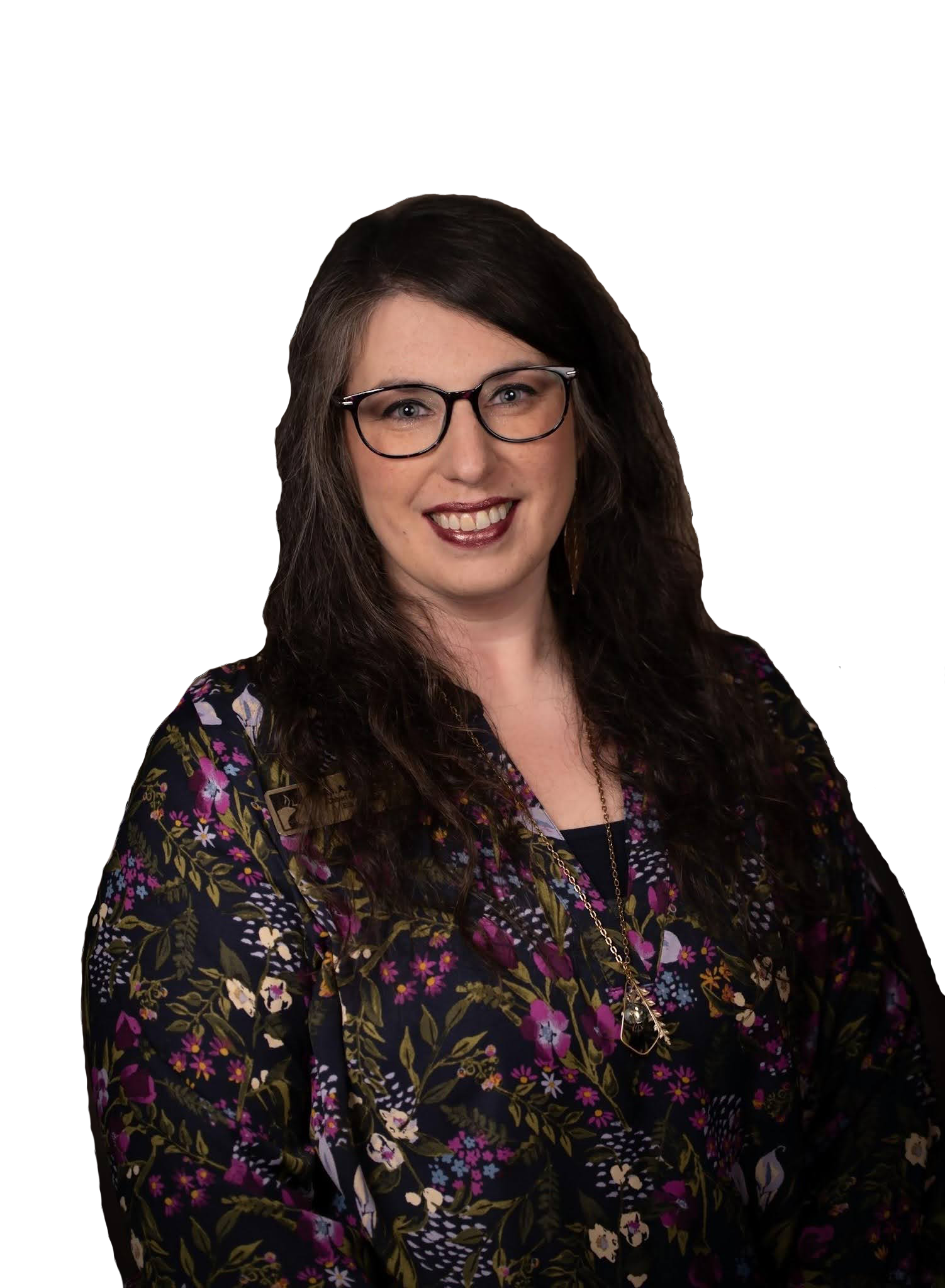 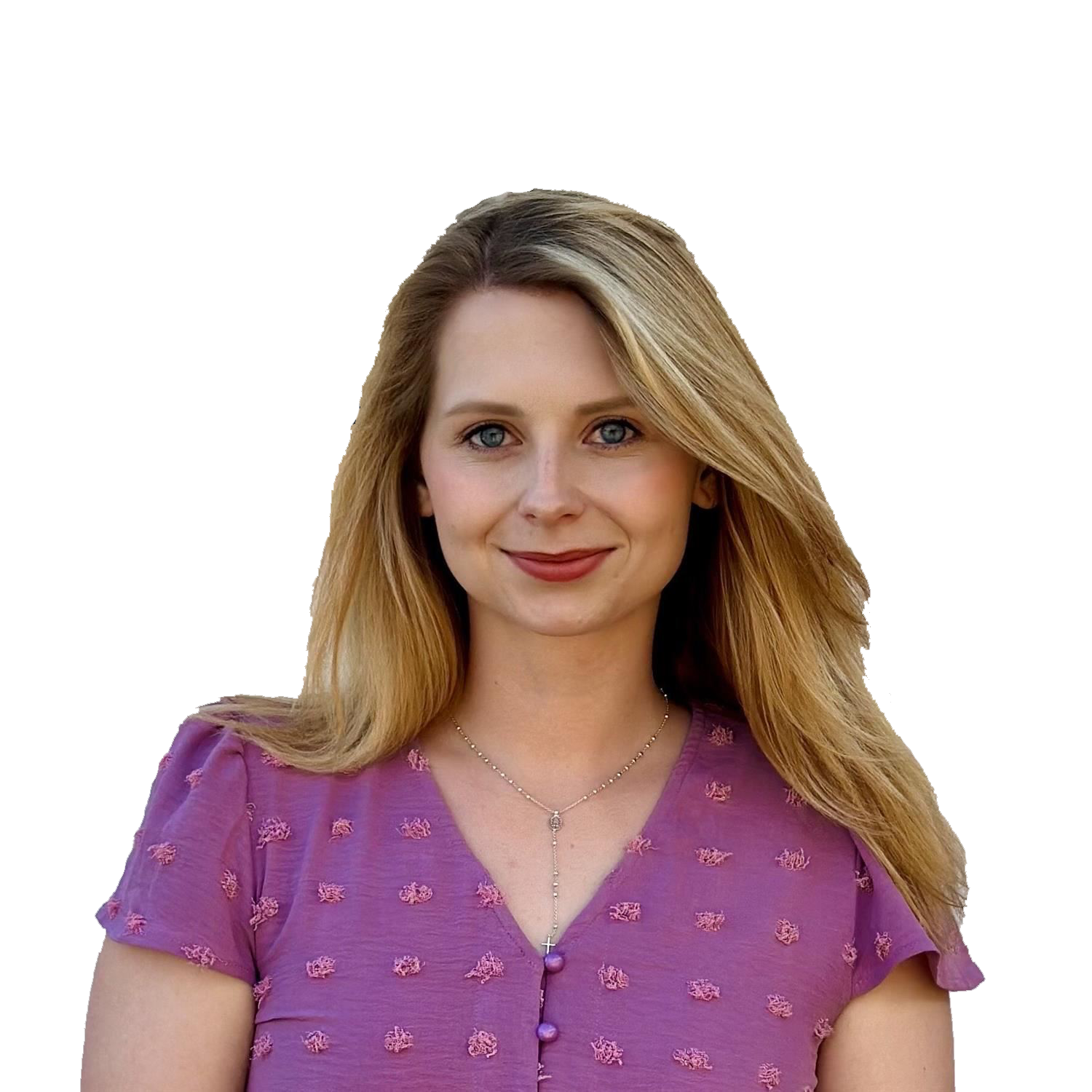 Ashley Harris
EL Facilitator
aharris@colbertk12.org 
Itinerant
Kateryna Hladkykh
District Safety & Security Coordinator
KHladkykh@colbertk12.org 
Itinerant
SPECIAL EDUCATION SUPPORT STAFF
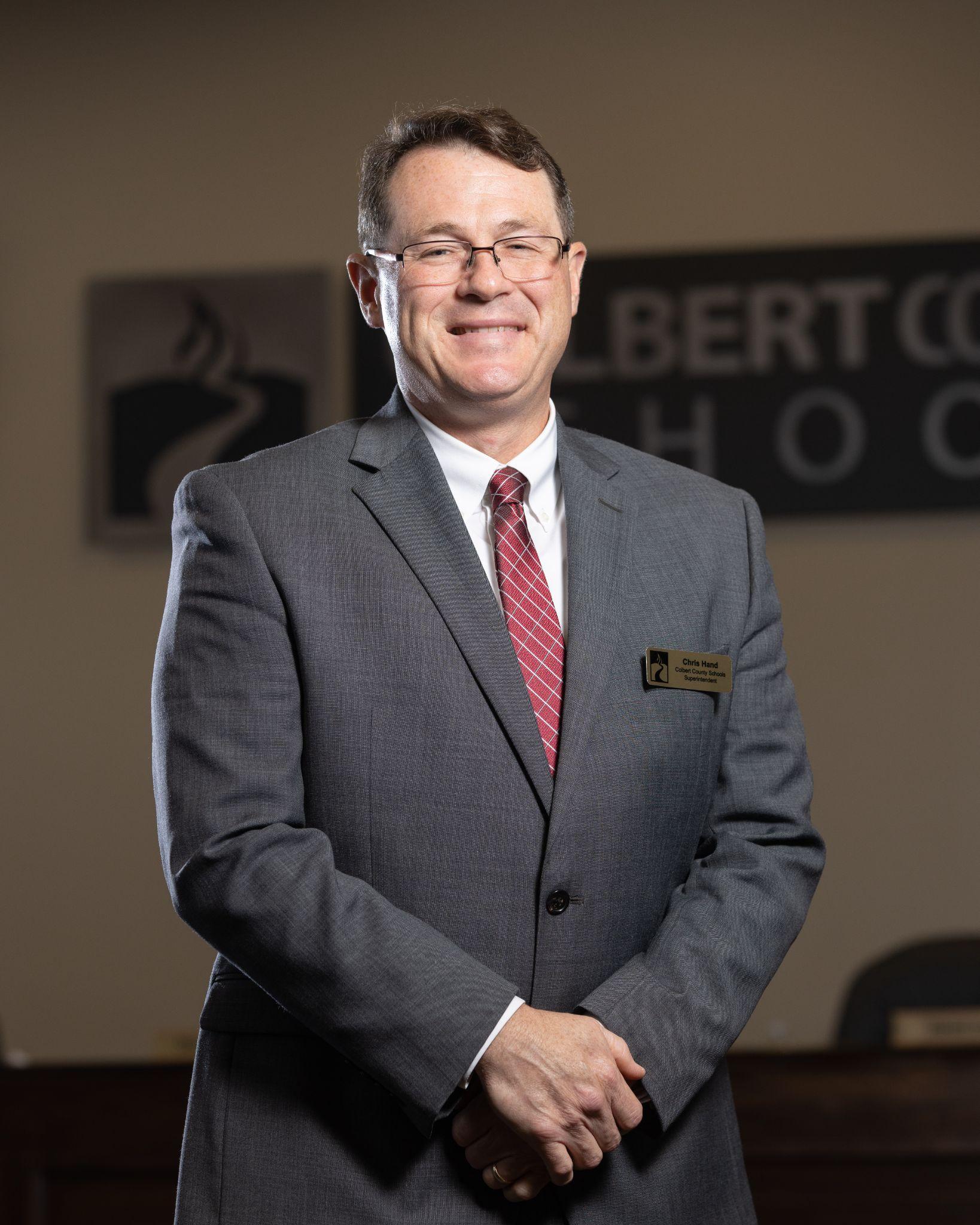 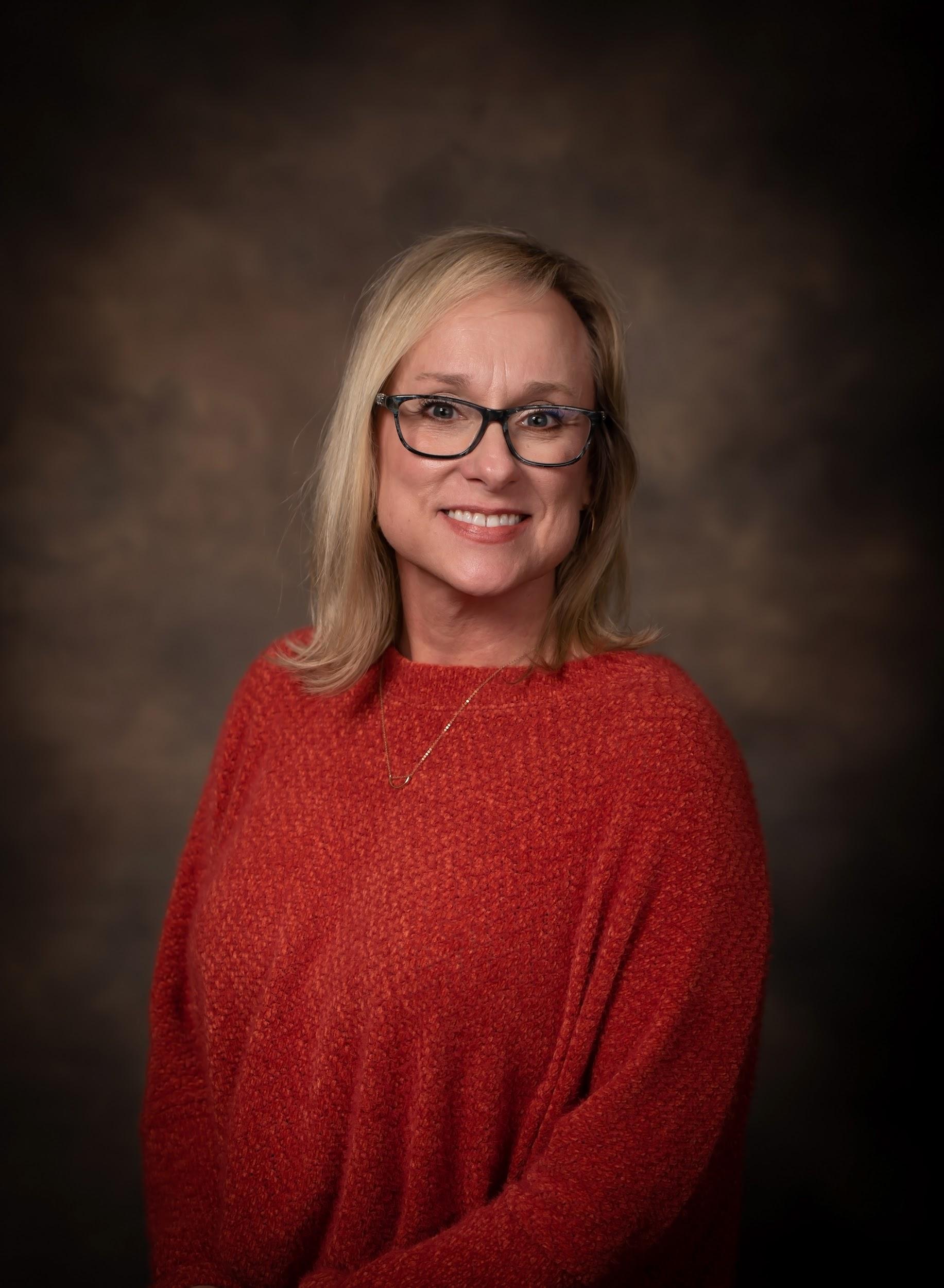 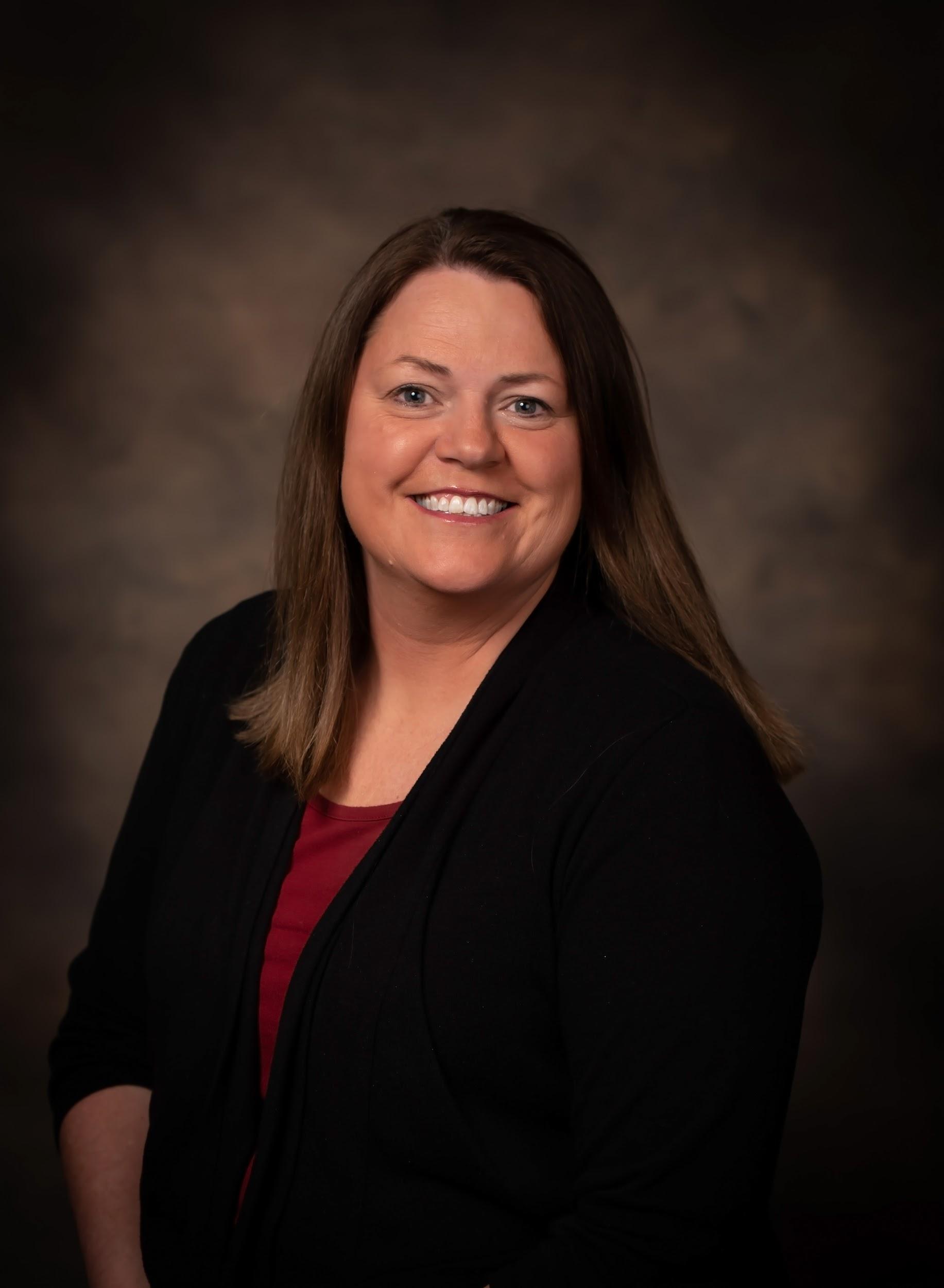 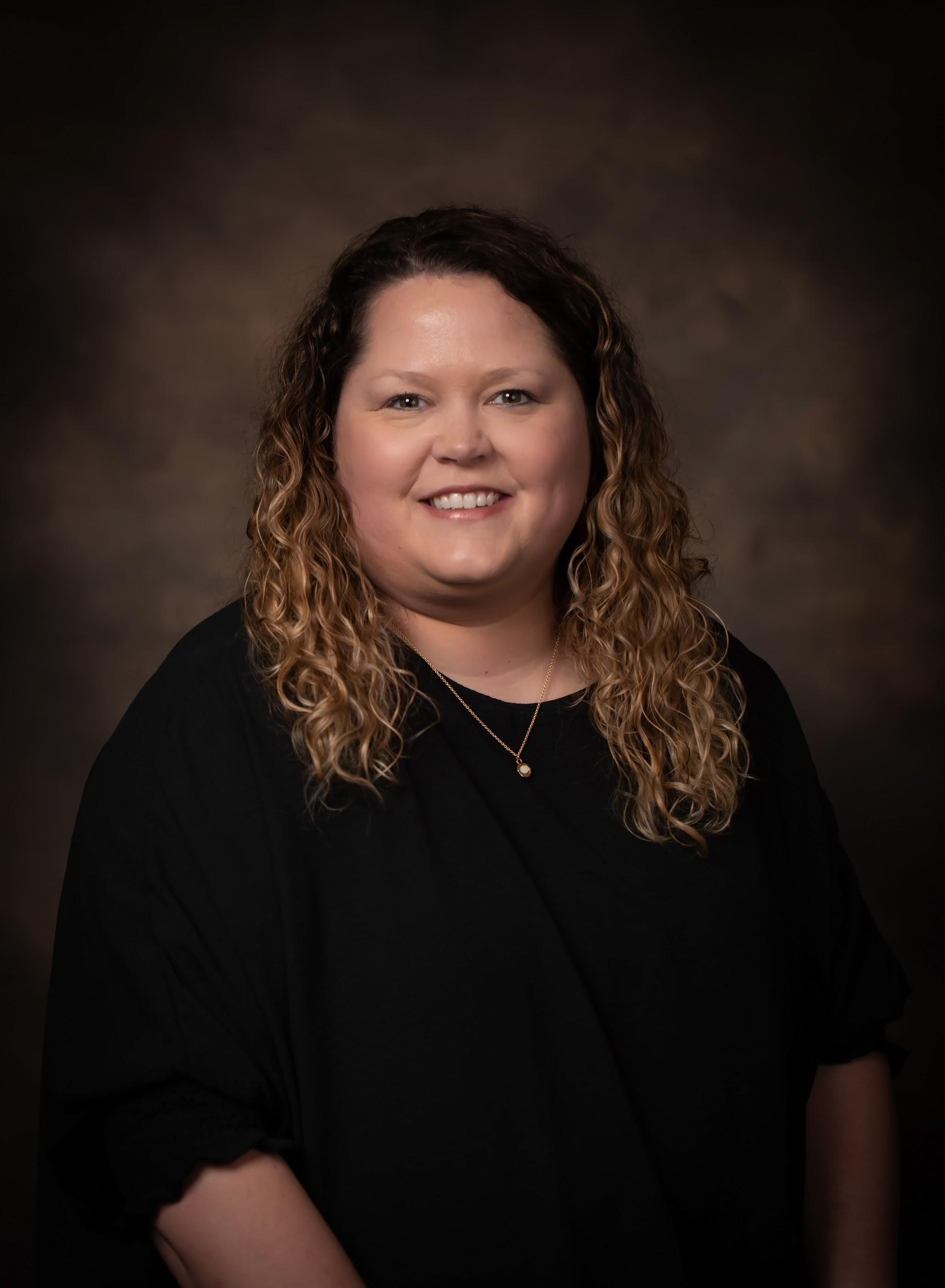 Emily Counce
Mental Health & Homeless
Destin Gargis
Homebound Facilitator
dgargis@colbertk12.org 
256 386 8565 Ext 1237
Chris Hand
SPED Administrator
chand@colbertk12.org 
256 386 8565 Ext 1250
Anna Underwood
Occupational Therapy
aunderwood@colbertk12.org 
256 386 8565 Ext 1232
Brooke Cunningham
SPED Secretary
bcunningham2@colbertk12.org 
256 386 8565 Ext 1244
Destin Gargis
IEP/Homebound
Brooke Cunningham
Secretary
Anna Underwood
Occupational Therapy
SPECIAL EDUCATION SUPPORT STAFF
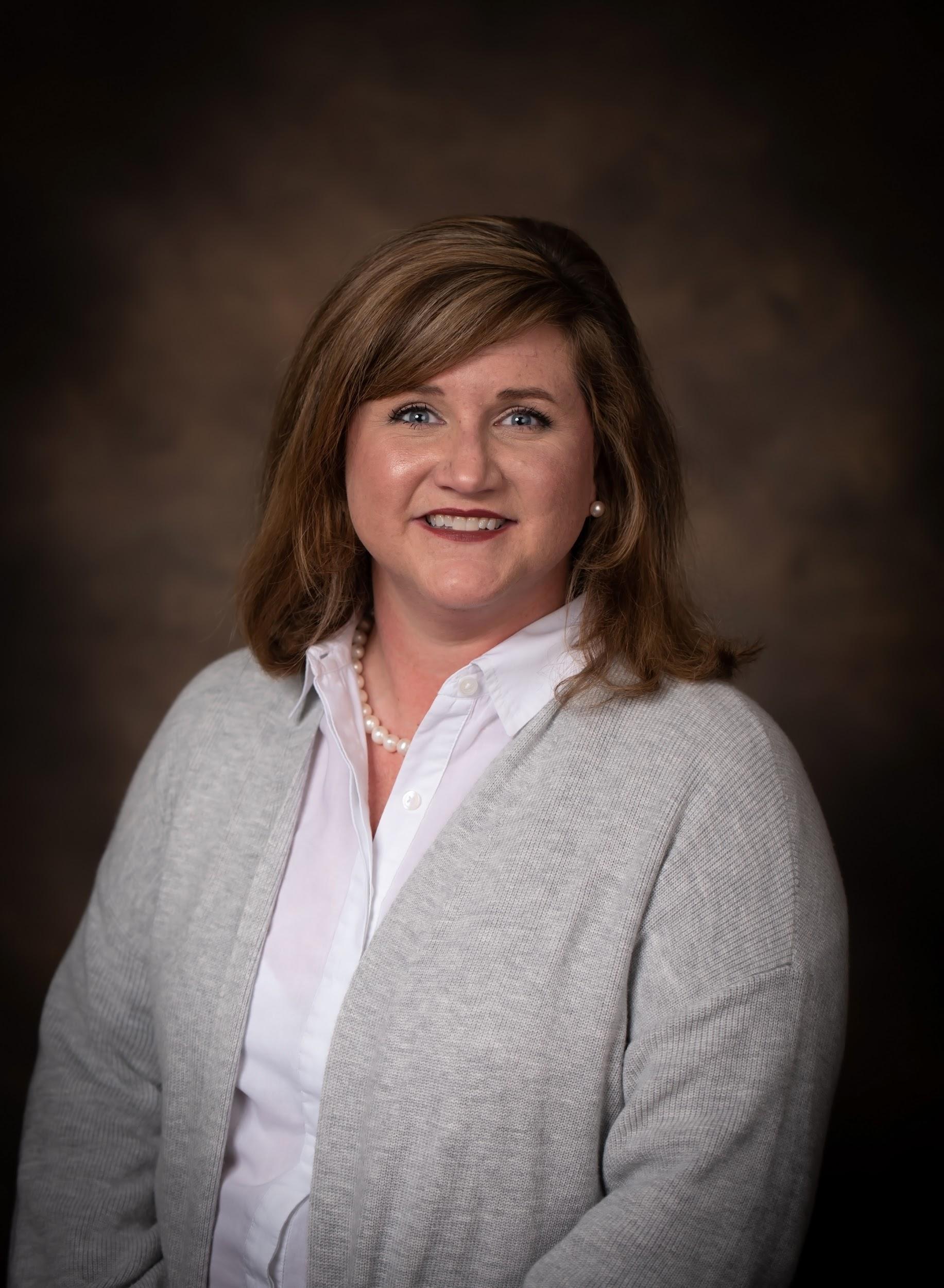 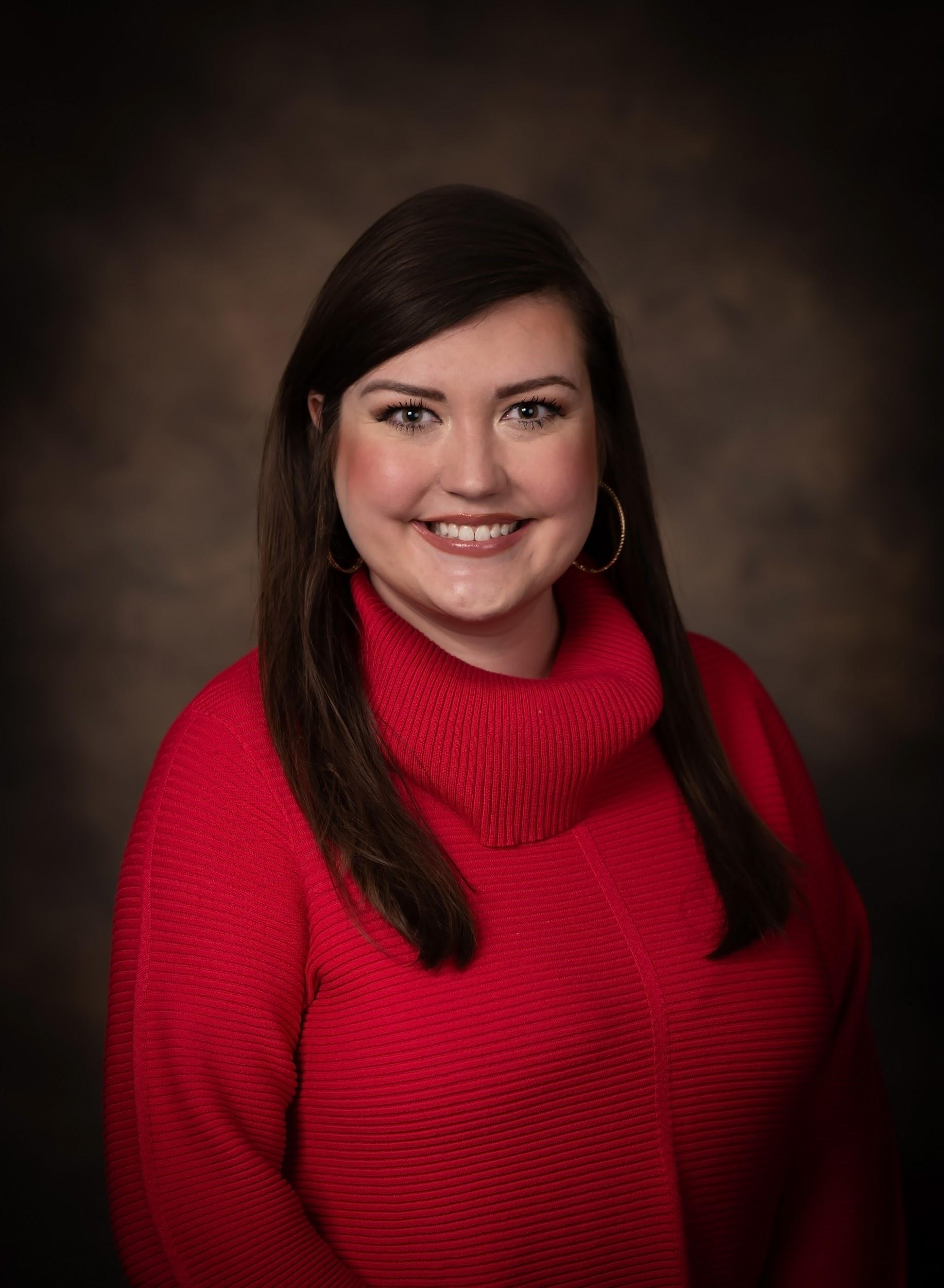 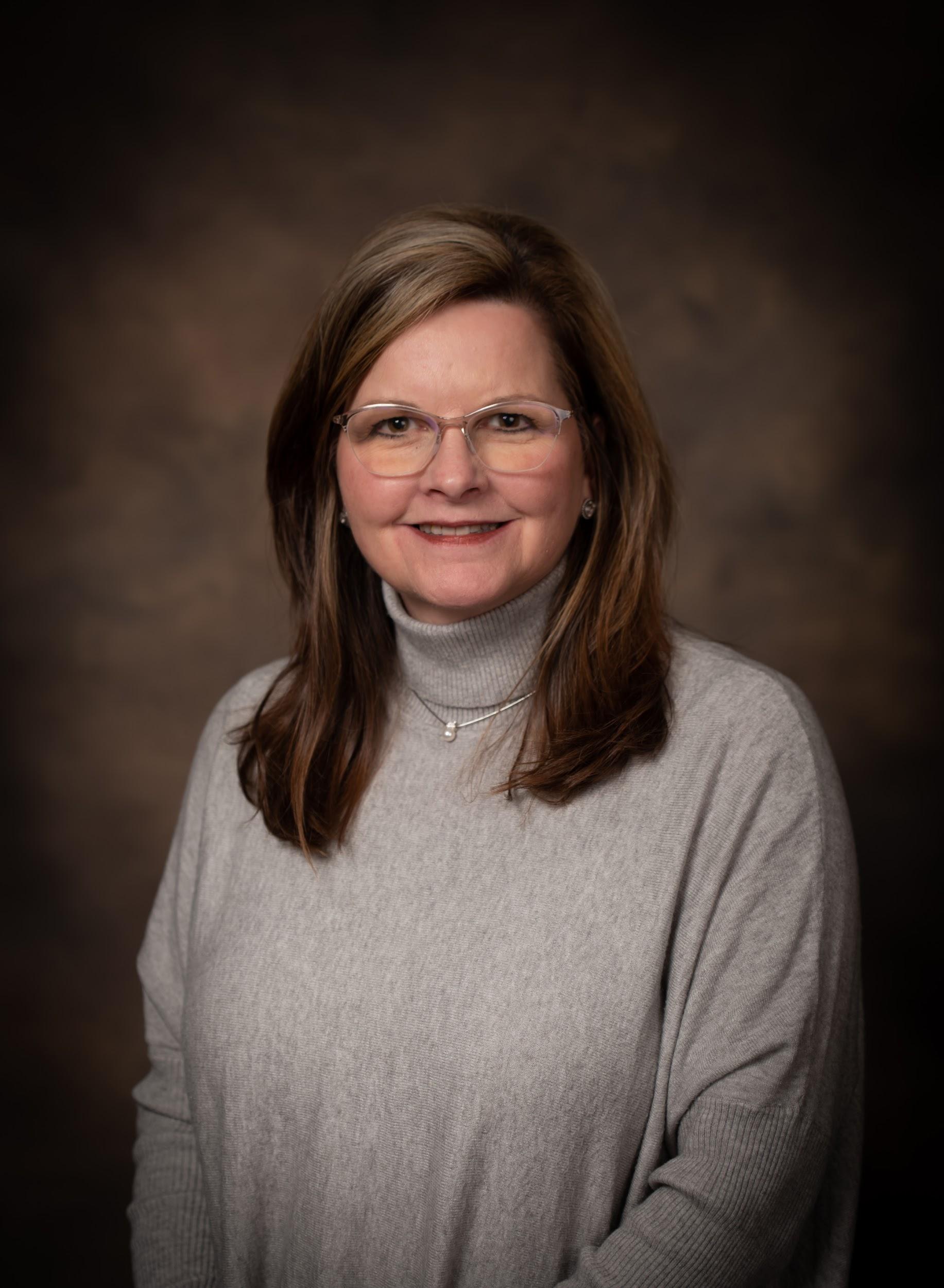 Emily Counce
Mental Health & Homeless
Ashley Harris
EL Facilitator
Savannah Latham
Speech
Amanda Parker
Gifted Teacher
aparker@colbertk12.org 
NWSCC Gifted Room
Michelle Reaves
Gifted Teacher
mreaves@colbertk12.org 
NWSCC Gifted Room
Savannah Latham
Speech
slatham@colbertk12.org 
256 386 8565 Ext 1224
Michele Reaves
Gifted
Amanda Parker
Gifted
TECHNOLOGY SUPPORT STAFF
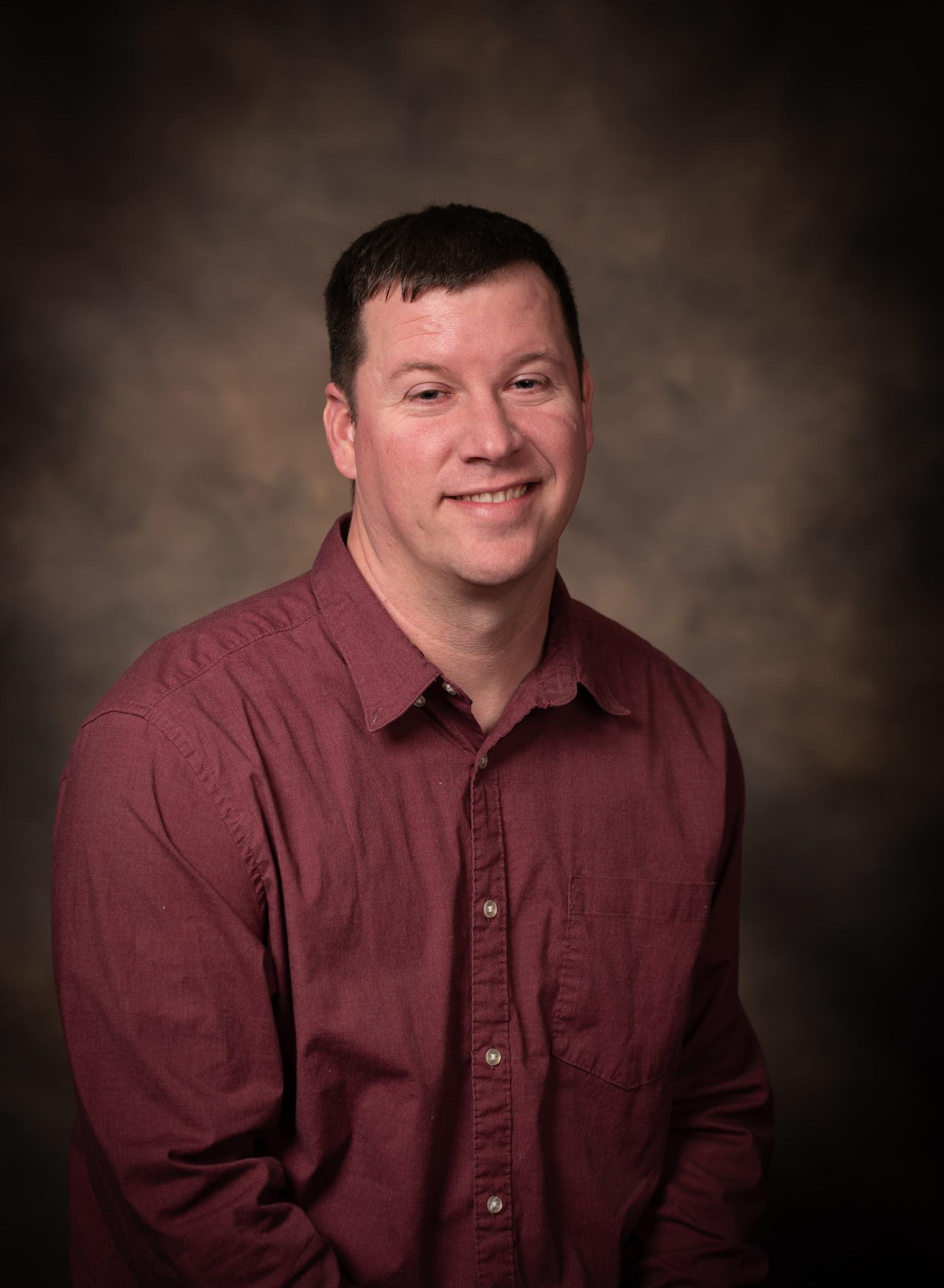 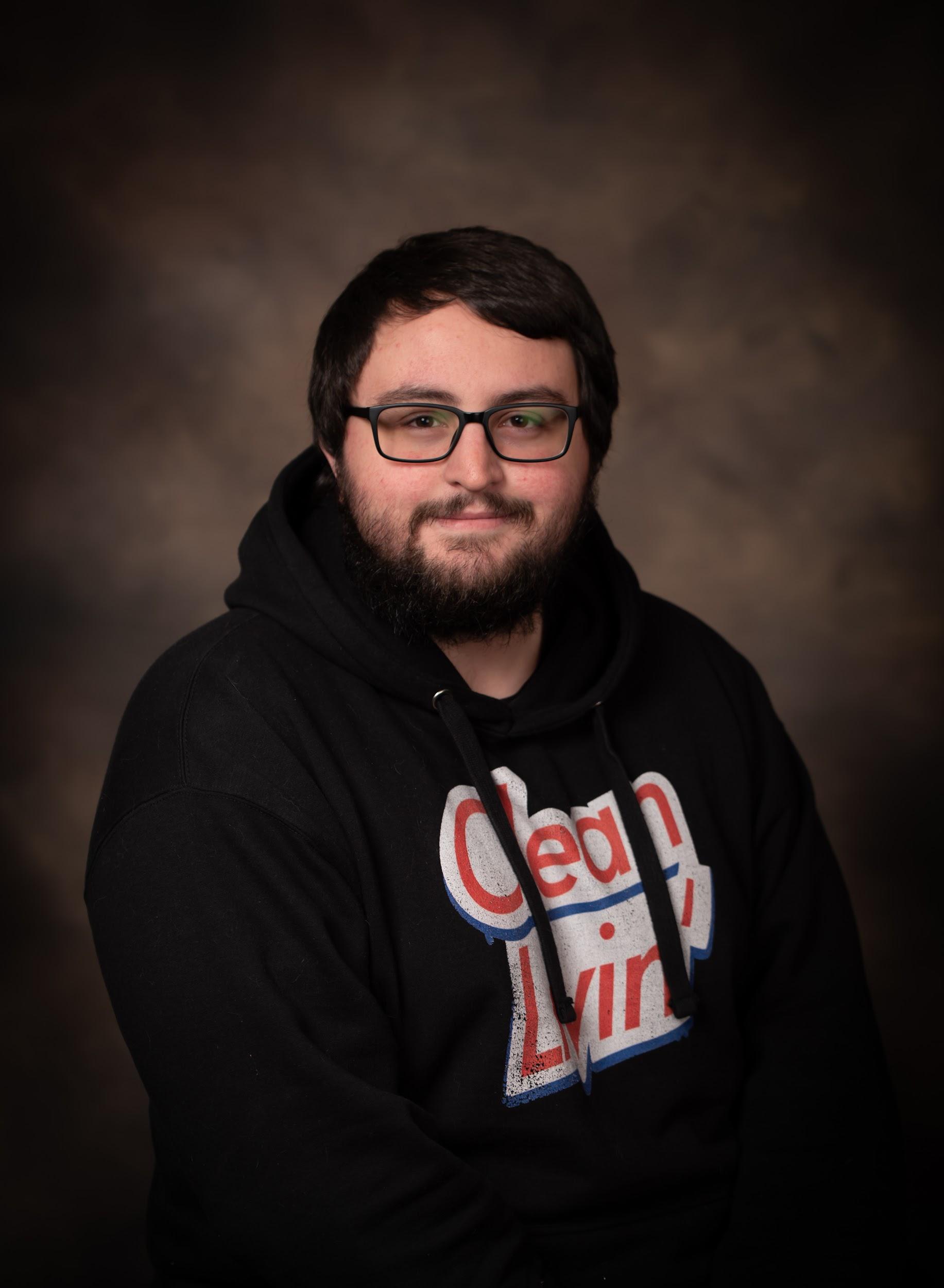 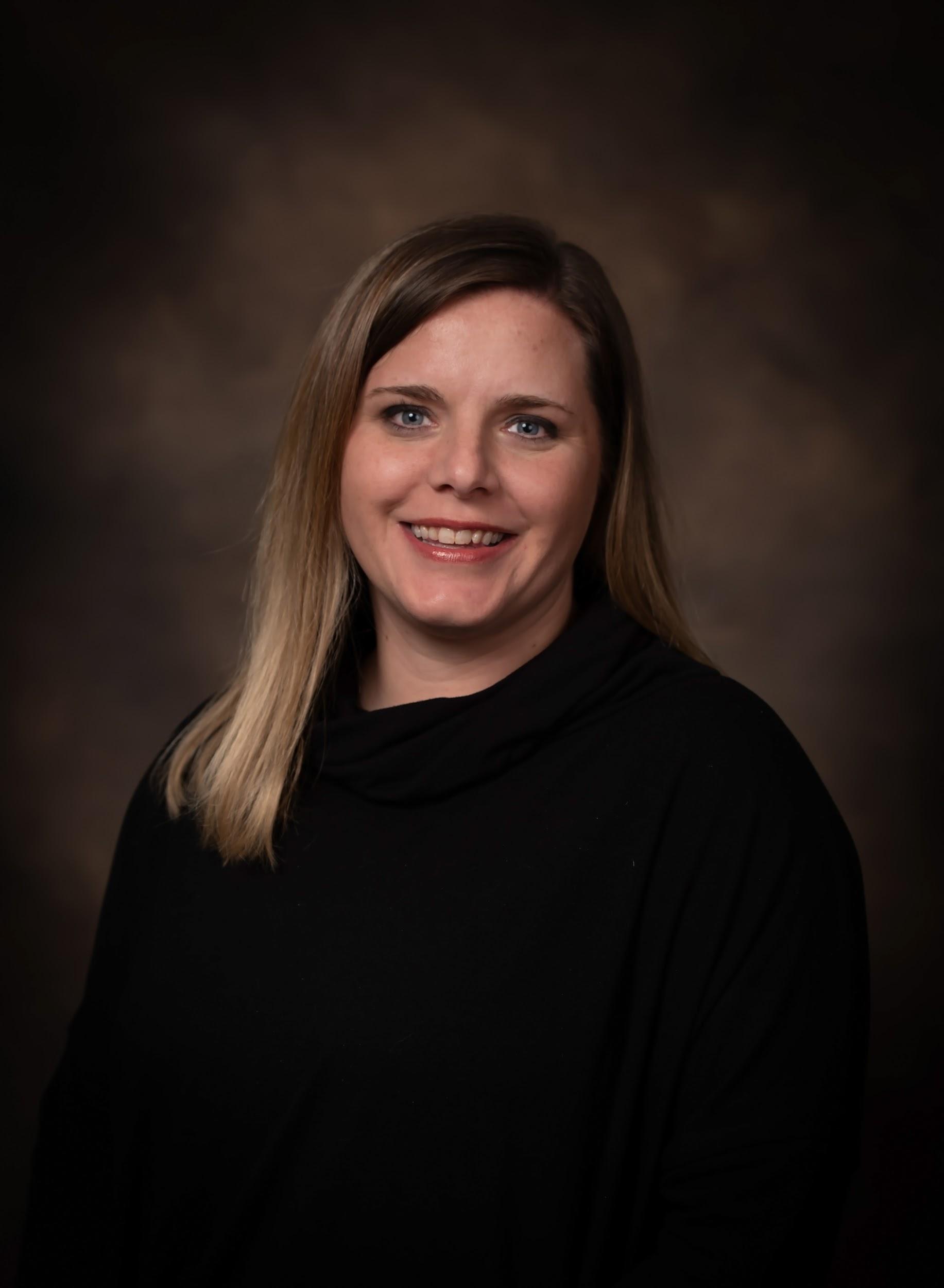 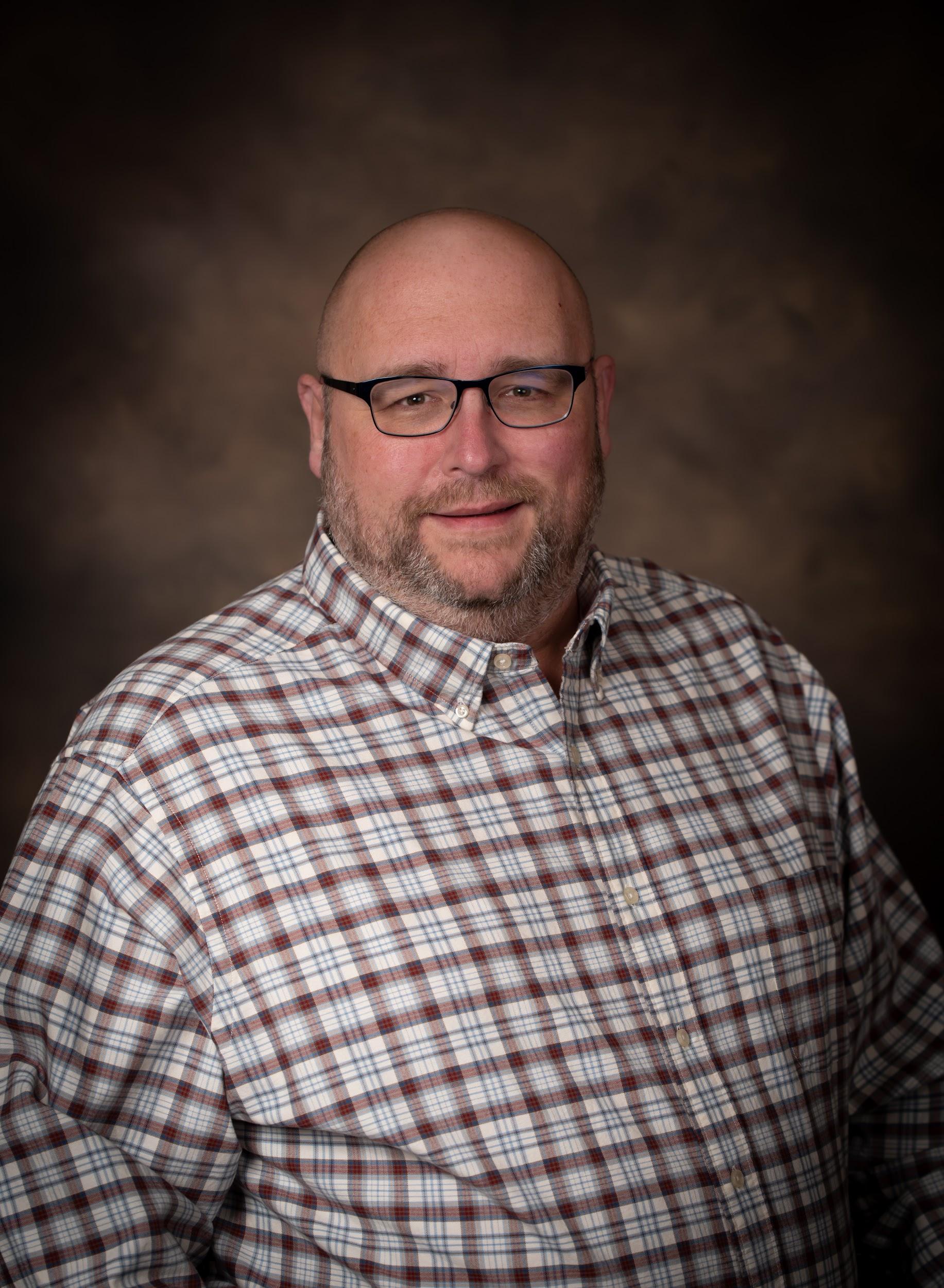 Ashley Harris
EL Facilitator
Savannah Latham
Speech
Shawn Sullivan
Helpdesk & Chromebooks
ssullivan@colbertk12.org 
256 386 8565 Ext 1206
Michael Pellitteri
Purchases & Software
mpellitteri@colbertk12.org 
256 386 8565 Ext 1207
Tennille Sullivan
PowerSchool/District Counselor tsullivan@colbertk12.org 
256 386 8565 Ext 1246
Louis Delbert
Network Administrator
ldelbert@colbertk12.org 
256 386 8565 Ext 1205
Michele Reaves
Gifted
Amanda Parker
Gifted
Shawn Sullivan
HelpDesk & Chromebooks
Michael Pellitteri
Software, Programs, & Purchasing
Louis Delbert
Network Administrator
INSTRUCTIONAL & STUDENT SUPPORT
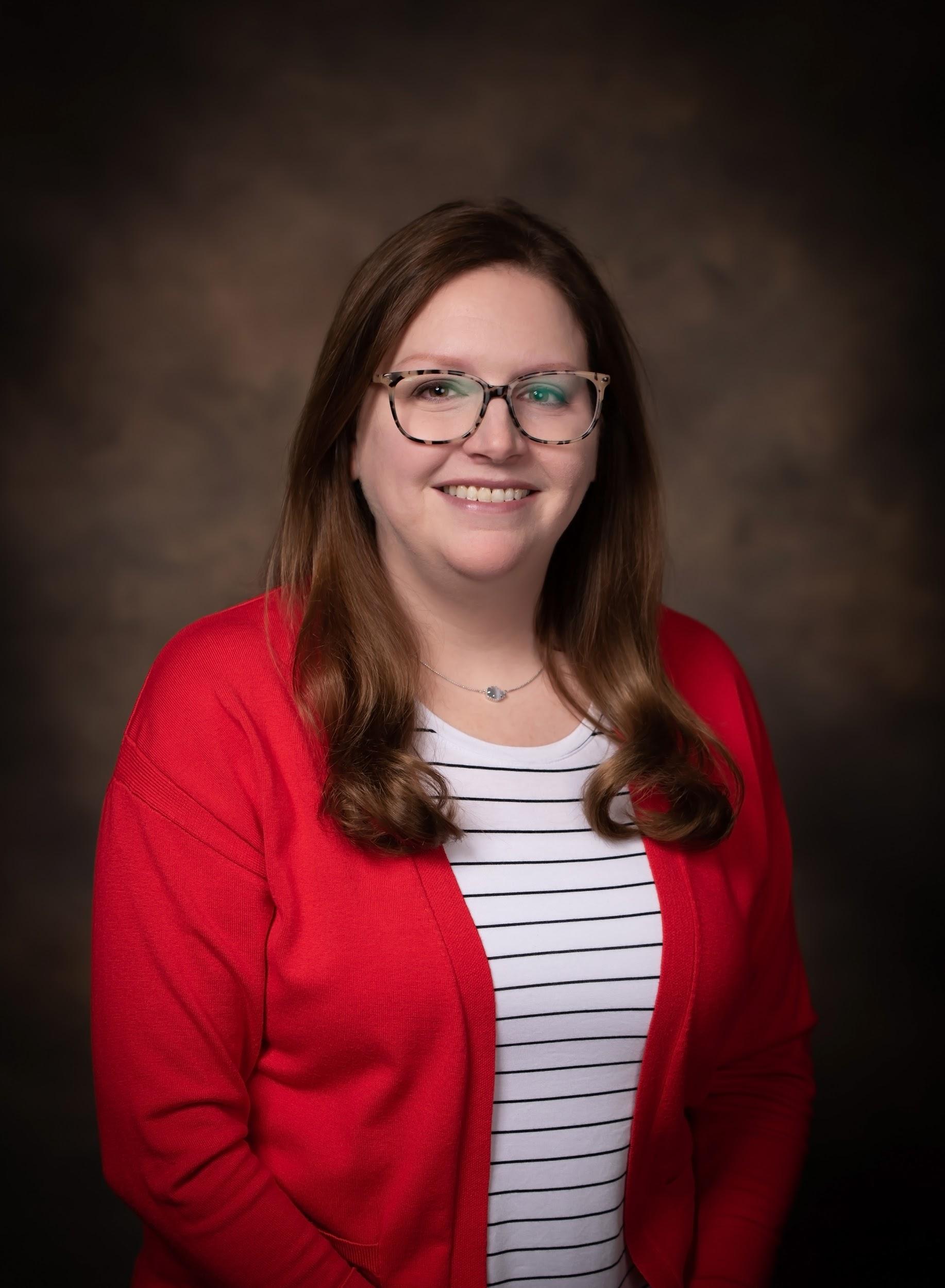 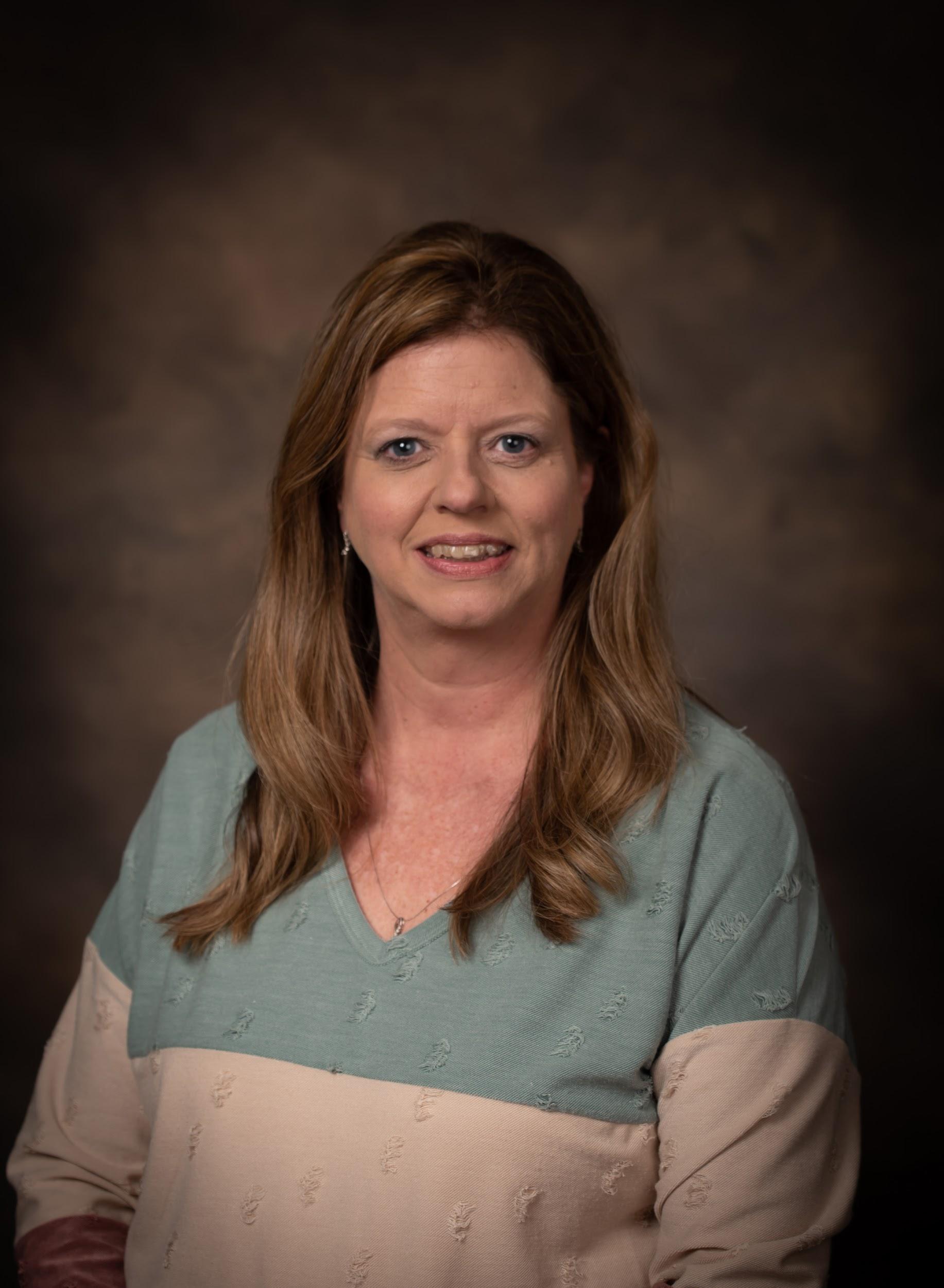 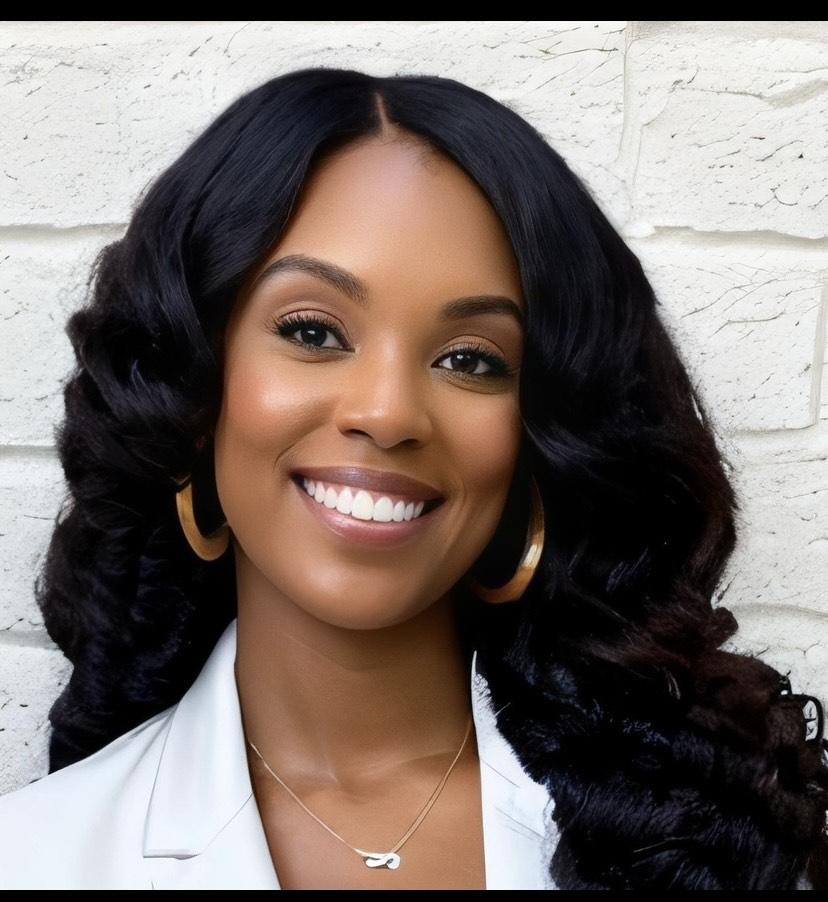 Ashley Harris
EL Facilitator
Savannah Latham
Speech
Jessica Fuller
Secondary Instructional Coach
jfuller@colbertk12.org 
256 386 8565 Ext 1243
Lattoria Jones
Career Coach
ljones@colbertk12.org 
256 386 8565 Ext 1213
Emily Counce
Career Coach
ecounce@colbertk12.org 
256 386 8565 Ext 1215
Michele Reaves
Gifted
Amanda Parker
Gifted
Courtney Snipes
Elementary Math Coach
Tennille Sullivan
Career Coach
Jessica Fuller
Secondary Instructional
BUSINESS OFFICE
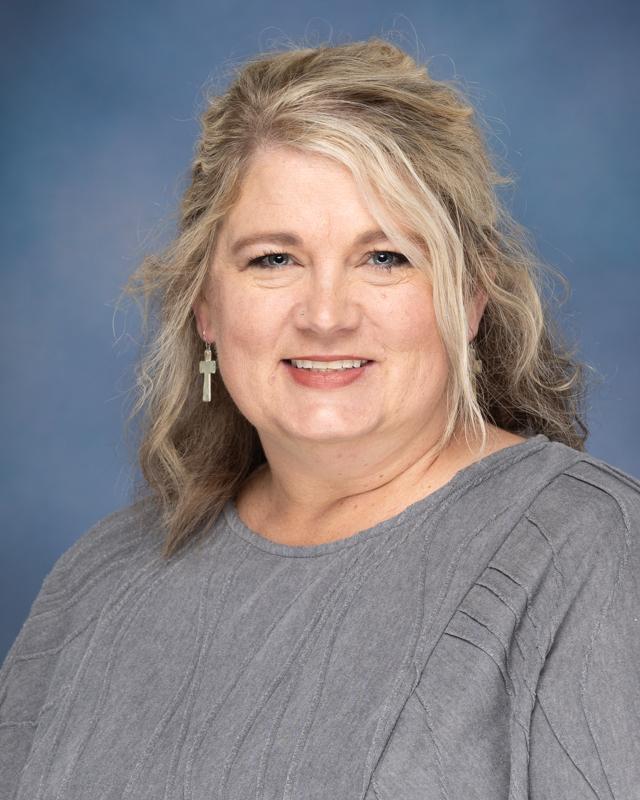 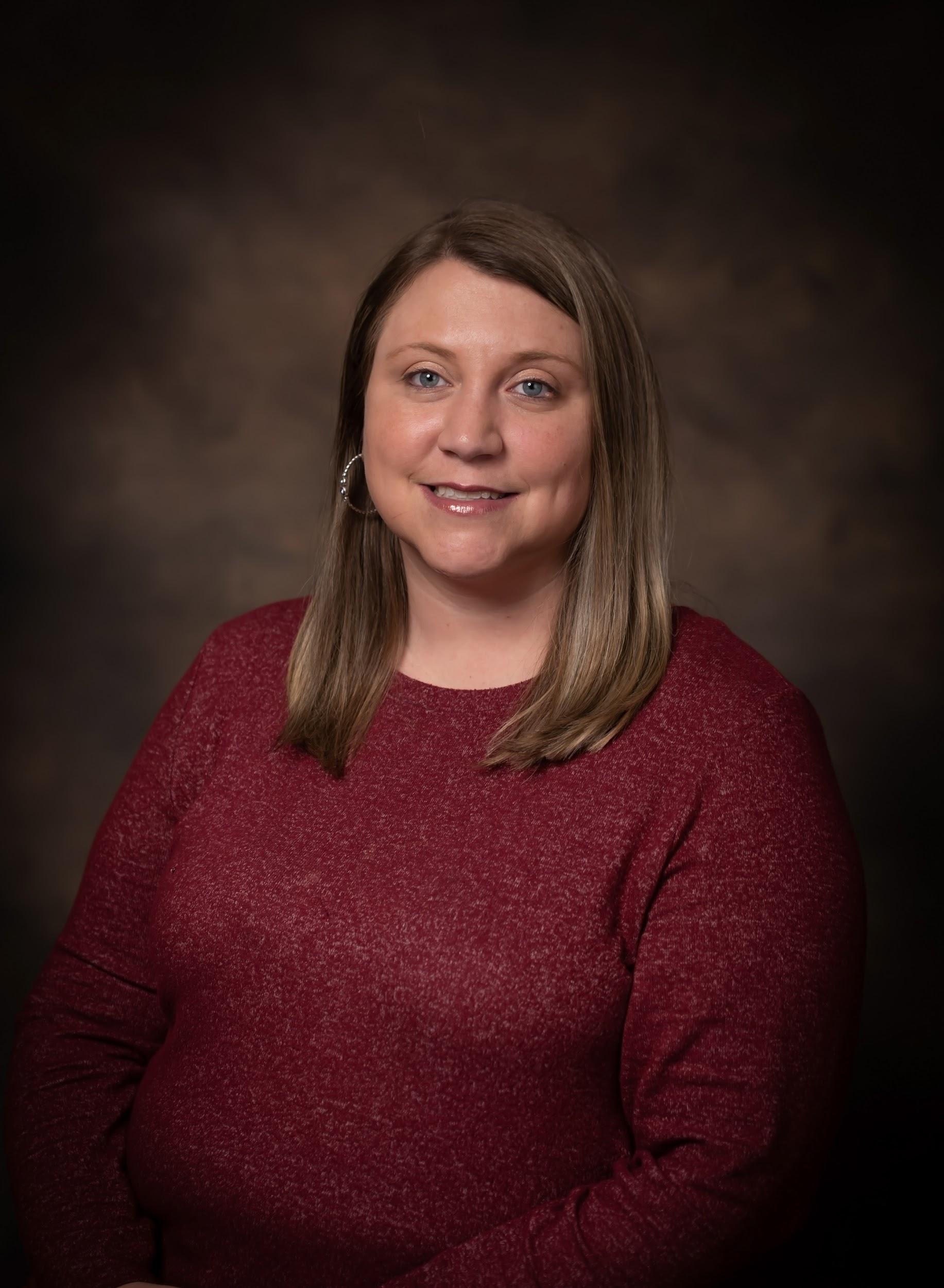 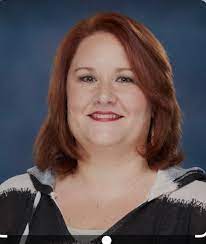 Ashley Harris
EL Facilitator
Savannah Latham
Speech
Erica Jacques
Employee Benefits Specialist
ejacques@colbertk12.org 
256 386 8565 Ext 1210
Christina Turberville
Accounts Payable Specialist
cturberville@colbertk12.org 
256 386 8565 Ext 1214
Angela Puckett
Payroll Specialist
apuckett@colbertk12.org
256 386 8565 Ext 1221
Michele Reaves
Gifted
Amanda Parker
Gifted
Courtney Snipes
Elementary Math Coach
Jessica Fuller
Secondary Instructional
Tennille Sullivan
Career Coach
Kathy Howard
Payroll/HR
Angela Puckett
Accounts Payable
ADDITIONAL DISTRICT PERSONNEL
PHOTOS COMING SOON
Tommy Buckner
CLASS Administrator
tbuckner@colbertk12.org 
256 386 8565 Ext 1616
Chastity Howard
CNP Supervisor
choward@colbertk12.org 
Itinerant
Shelly Hopkins
Alternative School & Virtual
shopkins@colbertk12.org 
256 386 8565 Ext 1617
Chris Black
Elementary Alternative Services
cblack@colbertk12.org 
256 383 6471 Ext 1801
BOARD OF EDUCATION
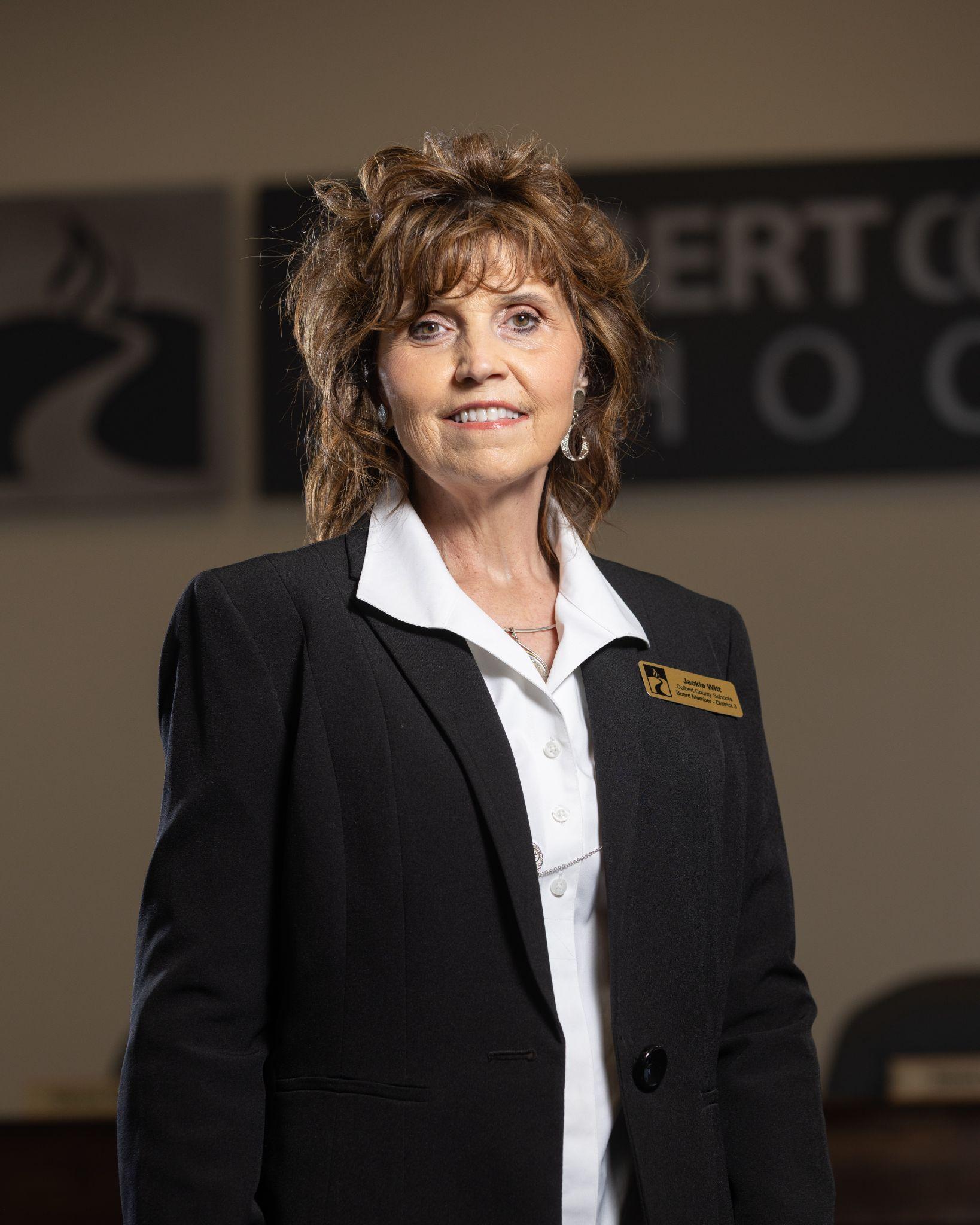 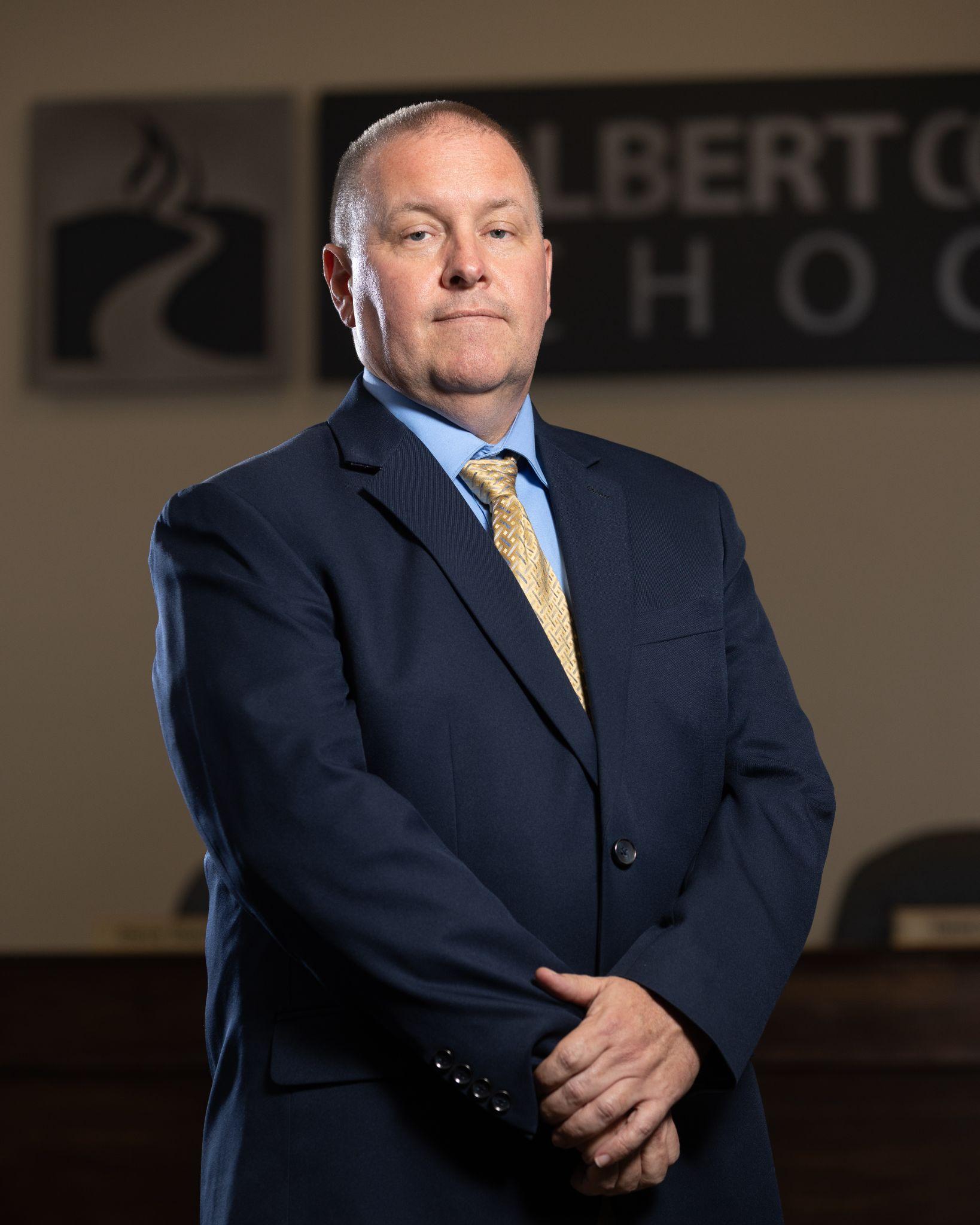 Current Board President
Jackie Witt - District 3
jwitt@colbertk12.org
Current Vice-President
Jarrod Johnson - District 1
jjohnson@colbertk12.org
BOARD OF EDUCATION
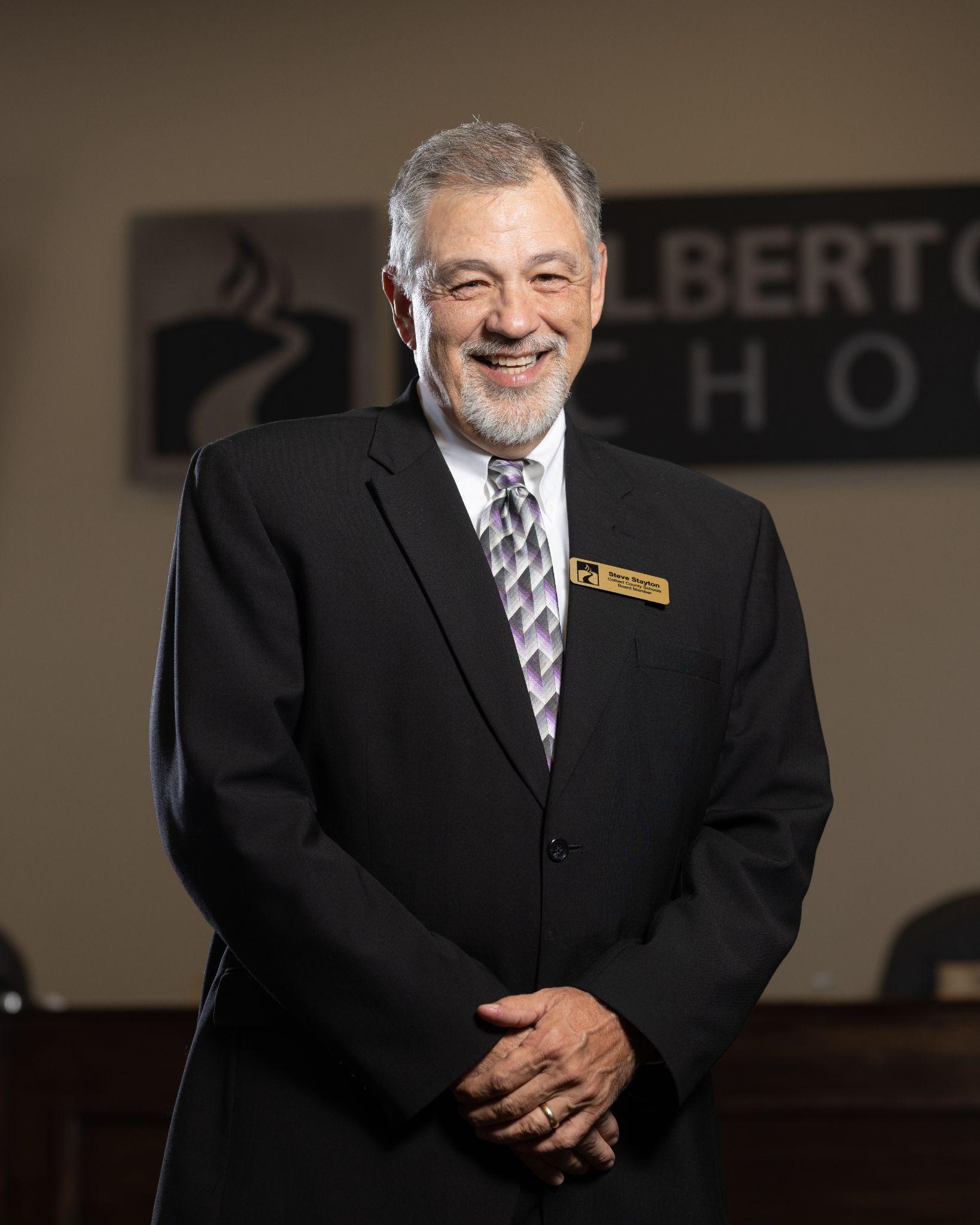 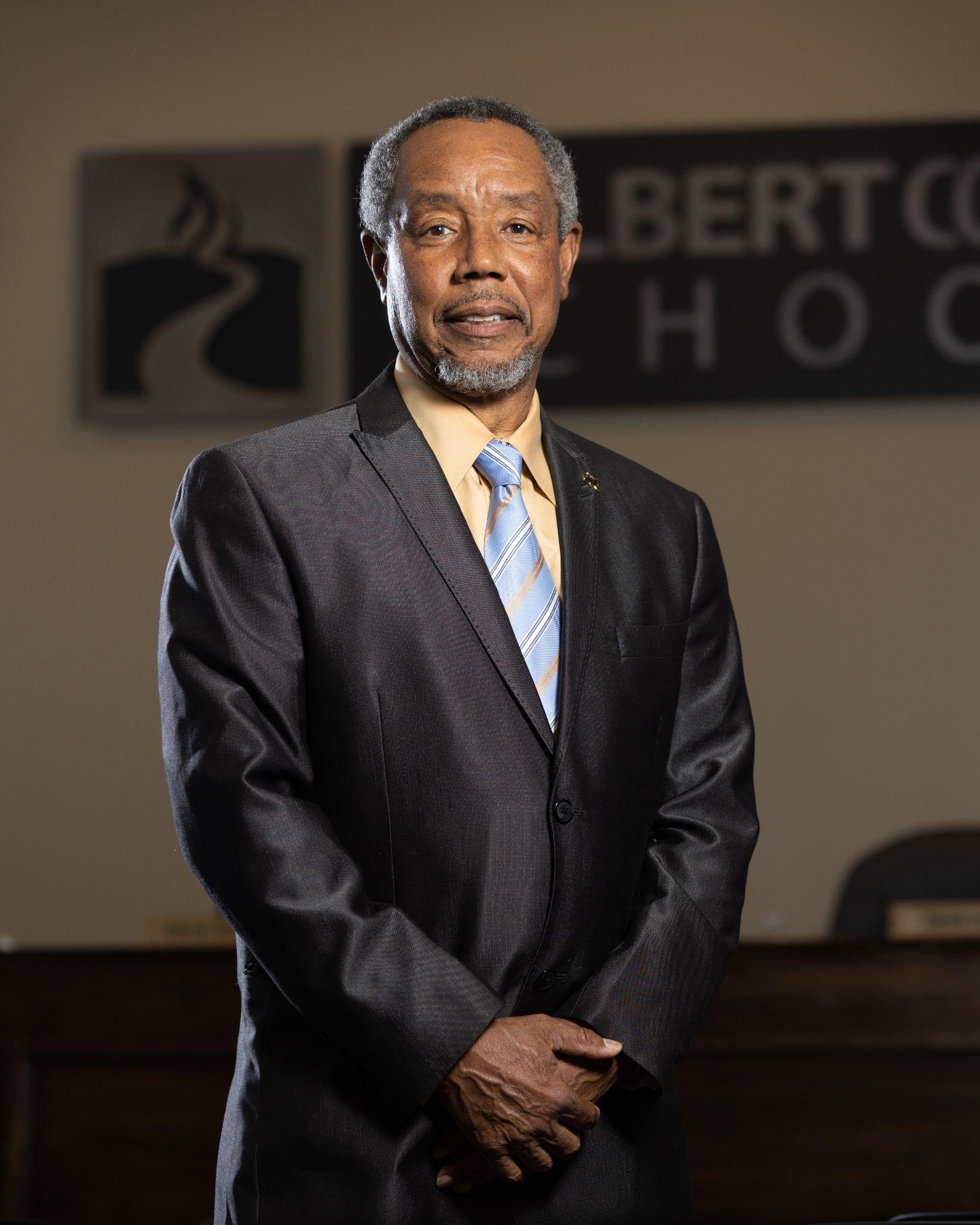 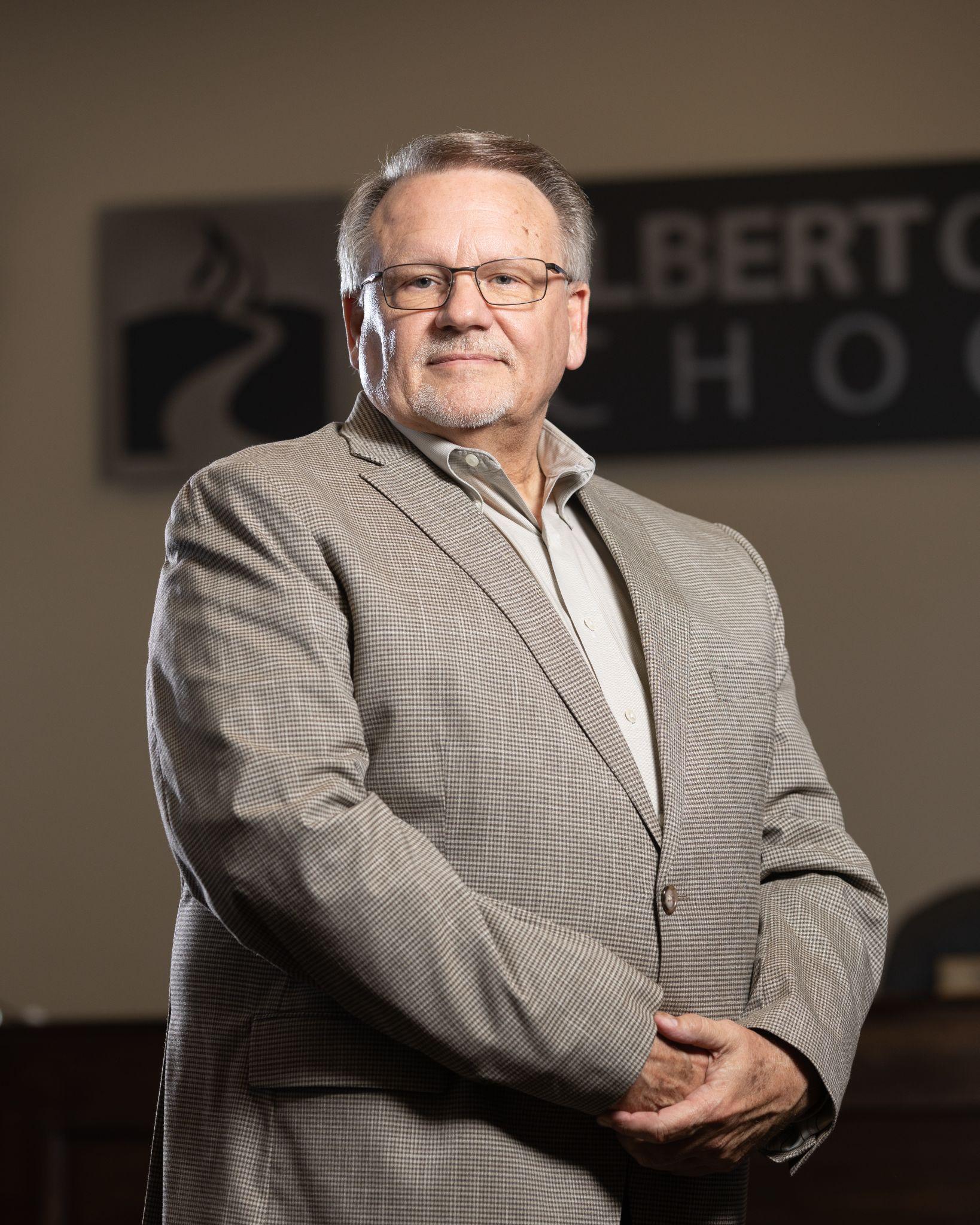 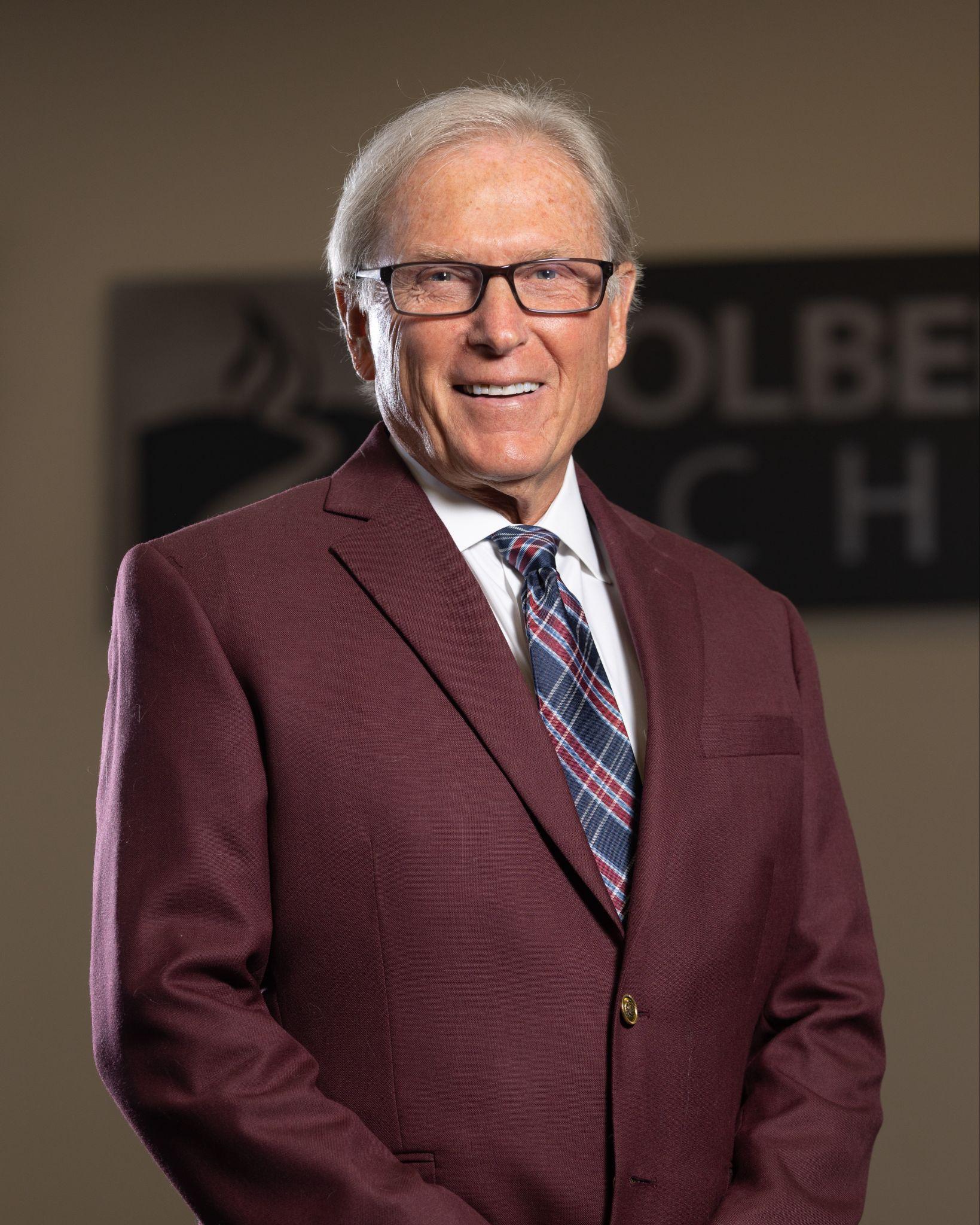 Steve Stayton
District 6
sstayton@colbertk12.org
David Yarber
District 2
dyarber@colbertk12.org
Thomas Burgess
District 4
tburgess@colbertk12.org
Ricky Saint
District 5
rsaint@colbertk12.org